2023 Ohio’s Schools Report Cards Webinar
September 2023
Introductions
Report Card Resources
Agenda
Overview of 2022-2023 Report Cards
Report Card Details
2
Meet the Accountability Team
Rachel Wakefield, Interim Director of Accountability
Lindsay Popa, Assistant Director of Accountability
Amy Dutton, Data Impact & Policy Administrator
Andrea Spitnale, Education Program Specialist
Taylor Fustin, Education Program Specialist
Jessica Lauric, Education Program Specialist
3
[Speaker Notes: Lindsay is our relatively new Assistant Director. She comes with a wealth of experience and we’re thrilled to have her. She’ll be managing the polls today and putting links in the chat. Amy is the Data Impact & Policy Administrator and is leading the work with Regional Data Leads and the Ohio Education Data Professionals Network. Andrea and Taylor are the amazing people that usually answer the emails in the accountability inbox. They are phenomenal. Today, they’ll be helping to answer any participant questions that are put in the chat. And Jessica Lauric is our newest member of the Accountability team who just started last week. If you run into any technology issues today, Jessica will be helping out with that. (ask to have her email in the chat box in case anyone has technical issues)]
Goals of this Webinar
Explaining how state report cards are calculated and what they measure
Highlighting best practices and strategies for using state report card data to drive improvement
Providing resources and tools for accessing and analyzing state report card data
4
[Speaker Notes: We all are coming at this from different levels. For some of you, you may be able to give this presentation yourself and even better than I can! For others, this may be the first time you are hearing some of this information. So I ask that we all be patient with each other, and I hope that at minimum, you can gain just one useful tidbit of information.]
Procedures
Cameras off and mute
Chat is disabled
Post general questions in the Padlet
Email specific school/district questions to accountability@education.ohio.gov
Recording will be provided in late fall
As we know better, we do better
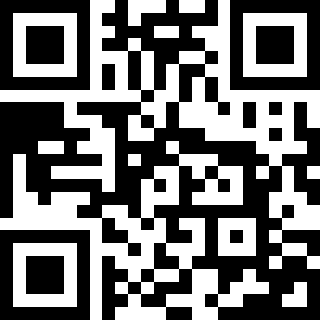 5
[Speaker Notes: Chat is disabled not because we don’t want to hear from you; we learned from our last webinar that having the chat caused many distractions for the participants. 

PADLET – 
After each section, I’ll pull up the padlet and answer a few questions. We’ll be using this to help develop Q&A for our website. 

As I know better, I do better. Meaning I would truly love your input. We’re going to have a survey at the end, and we’d really love your feedback as to how best we can provide useful, helpful information about report cards.]
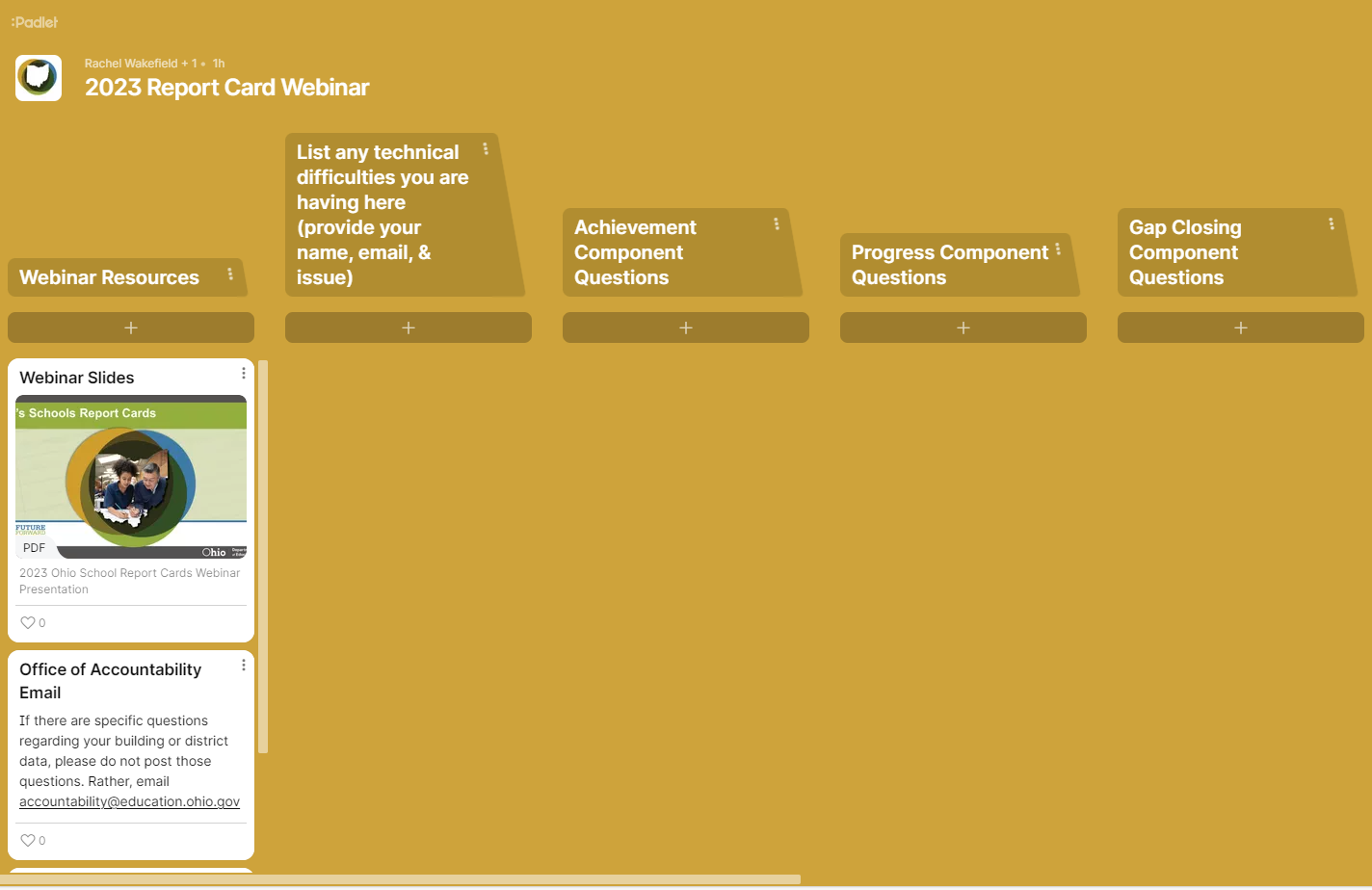 Procedures
Click the + button to type in a question
Use this scroll bar to see additional columns
6
[Speaker Notes: Chat is disabled not because we don’t want to hear from you; we learned from our last webinar that having the chat caused many distractions for the participants. 

PADLET – 
After each section, I’ll pull up the padlet and answer a few questions. We’ll be using this to help develop Q&A for our website.]
Introductions
Report Card Resources
Agenda
Overview of 2022-2023 Report Cards
Report Card Details
7
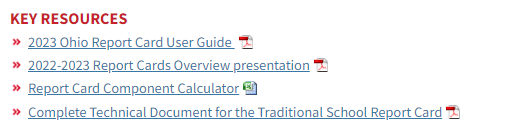 Key Resources
*Click pictures below for the links to the documents
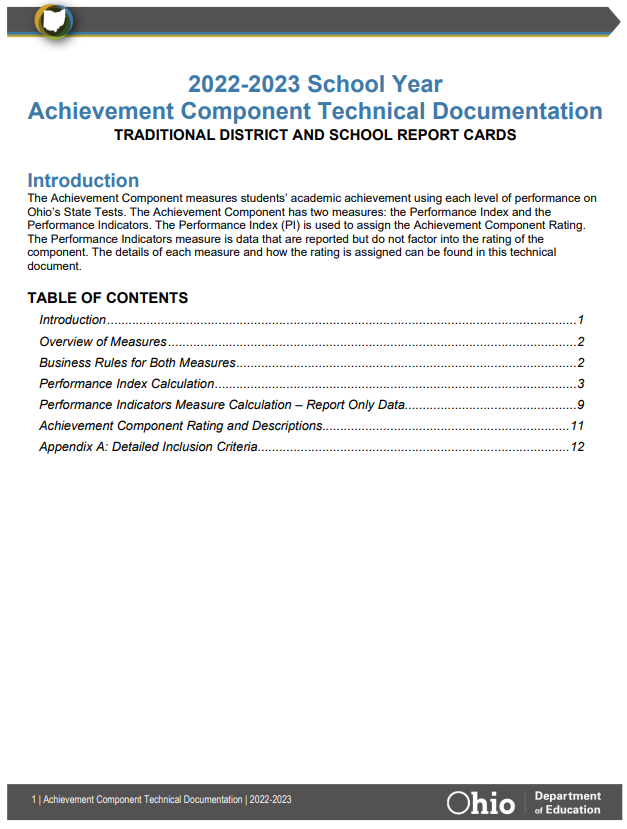 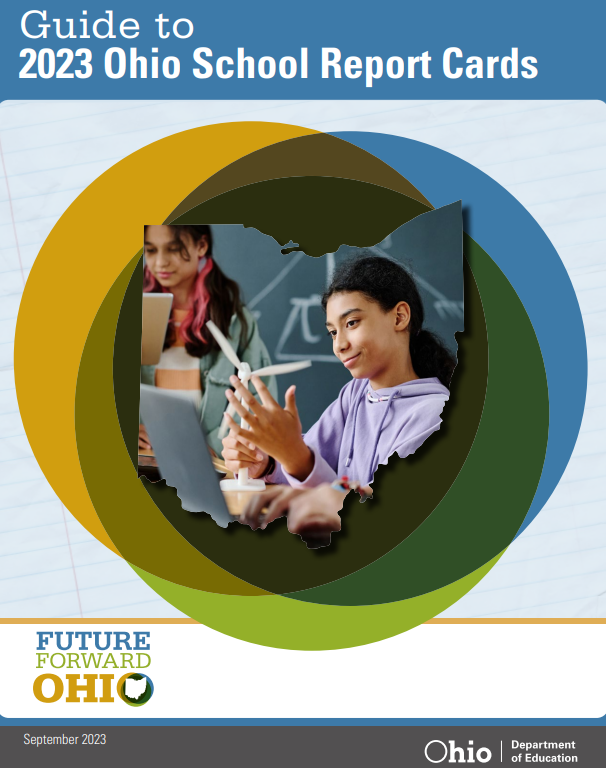 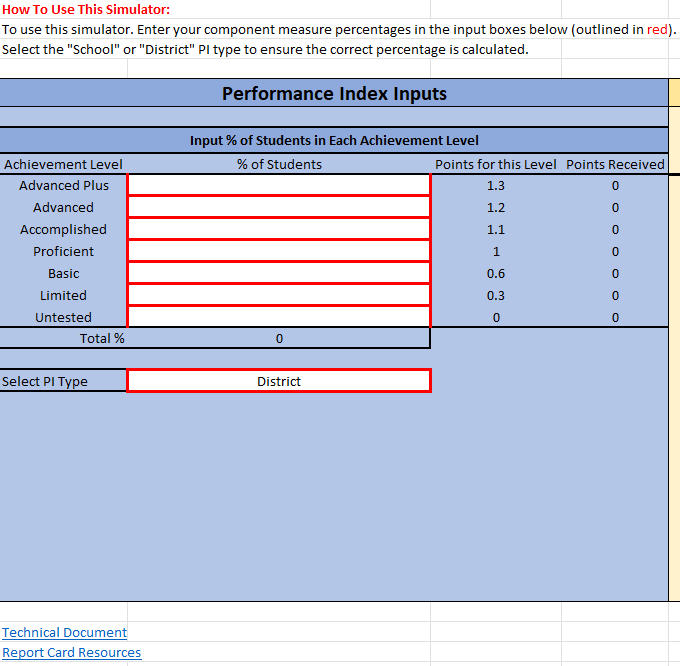 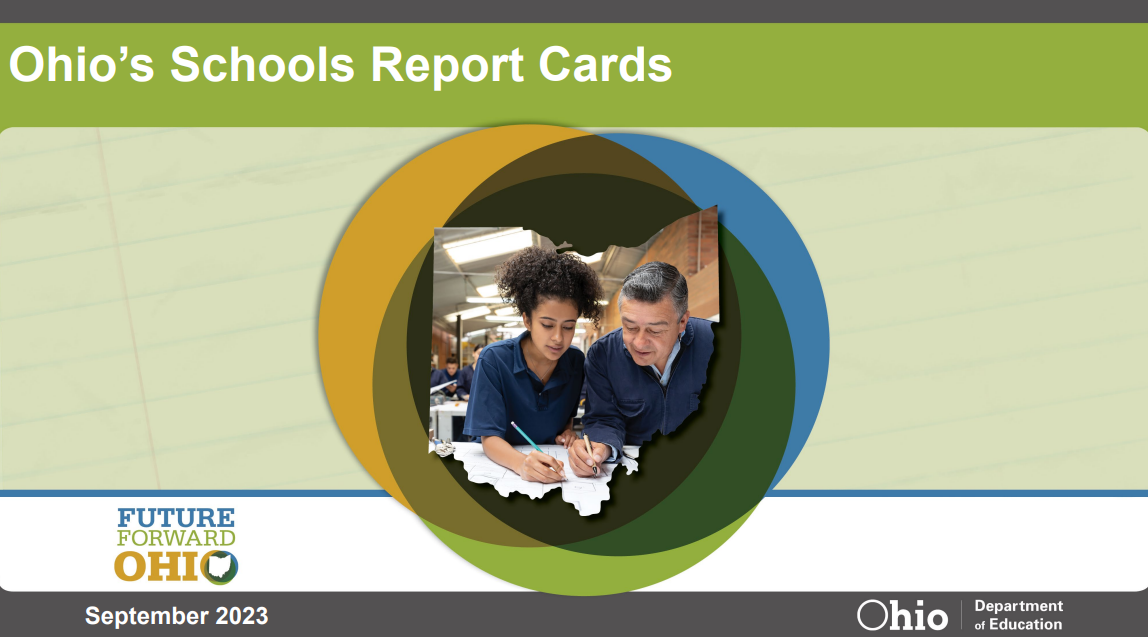 8
Report Card Resources
http://reportcard.education.ohio.gov
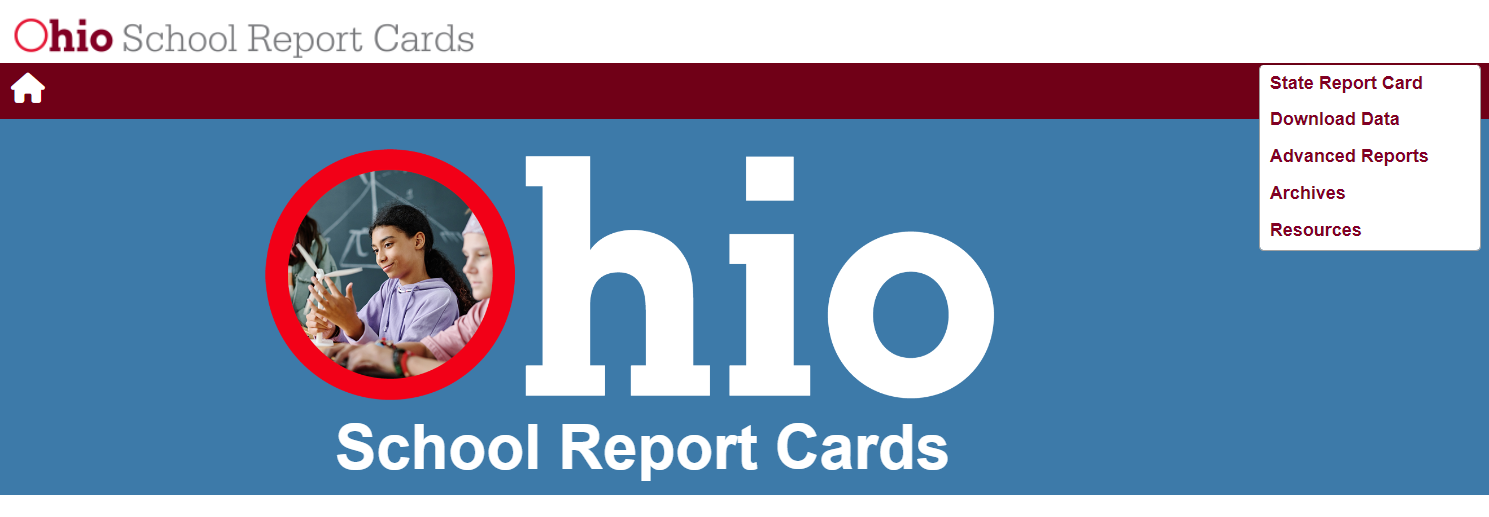 9
Report Card Resources
For detailed information about each report card component calculation, please visit the Report Card Resources and Technical Documents Website.
10
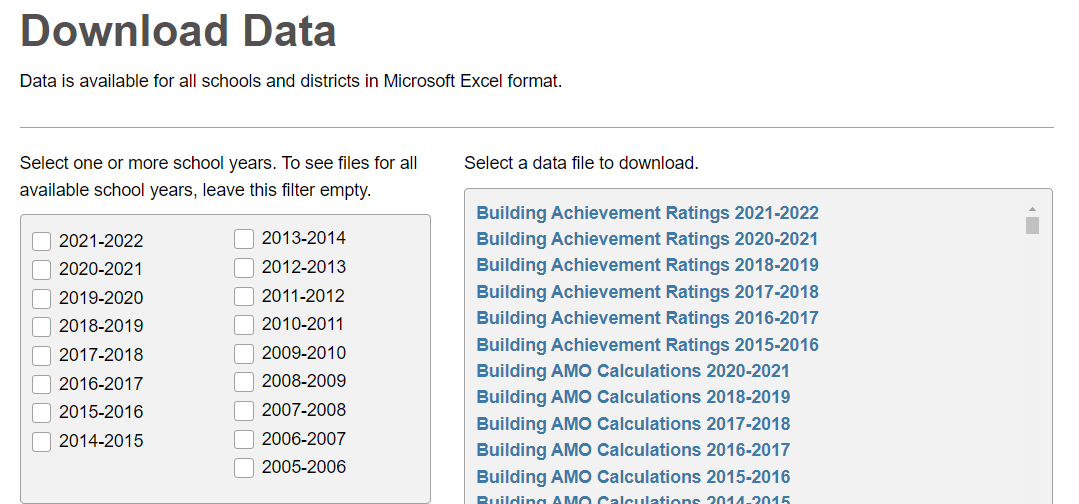 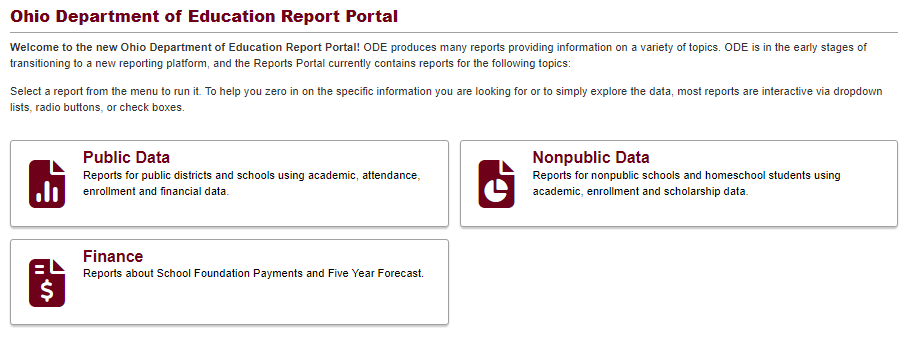 Download Data
Advanced Reports: Report Portal
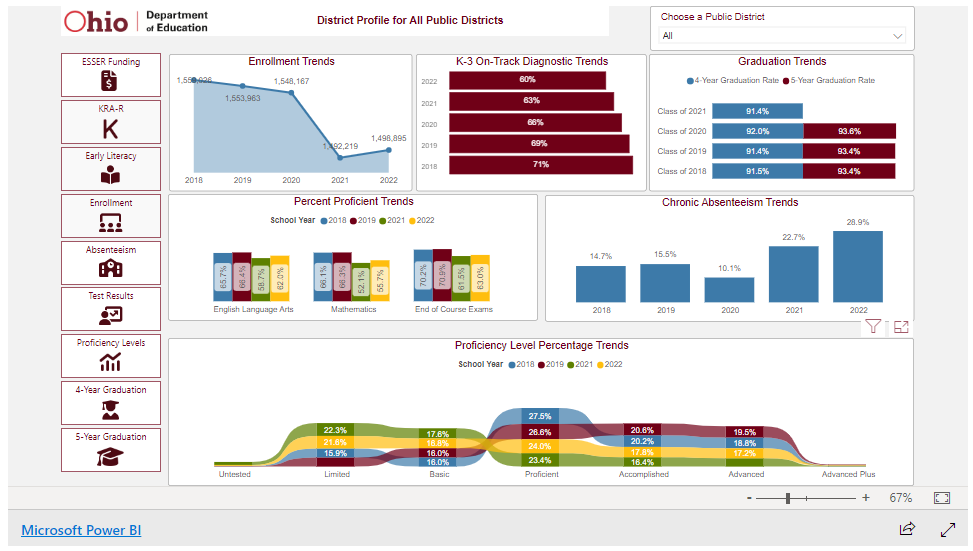 Report Card Page
Student Recovery Dashboard
11
Introductions
Report Card Resources
Agenda
Overview of 2022-2023 Report Cards
Report Card Details
12
Changes to the 2022-2023 Report Cards
Calculation Updates
Overall Star Rating
Chronic Absenteeism is included on the Gap Closing Component
Progress Component has up to two years of data

Report-Only Updates
Student Opportunity Profile

Website Layout Changes
Early Literacy
College, Career, Workforce and Military Readiness
13
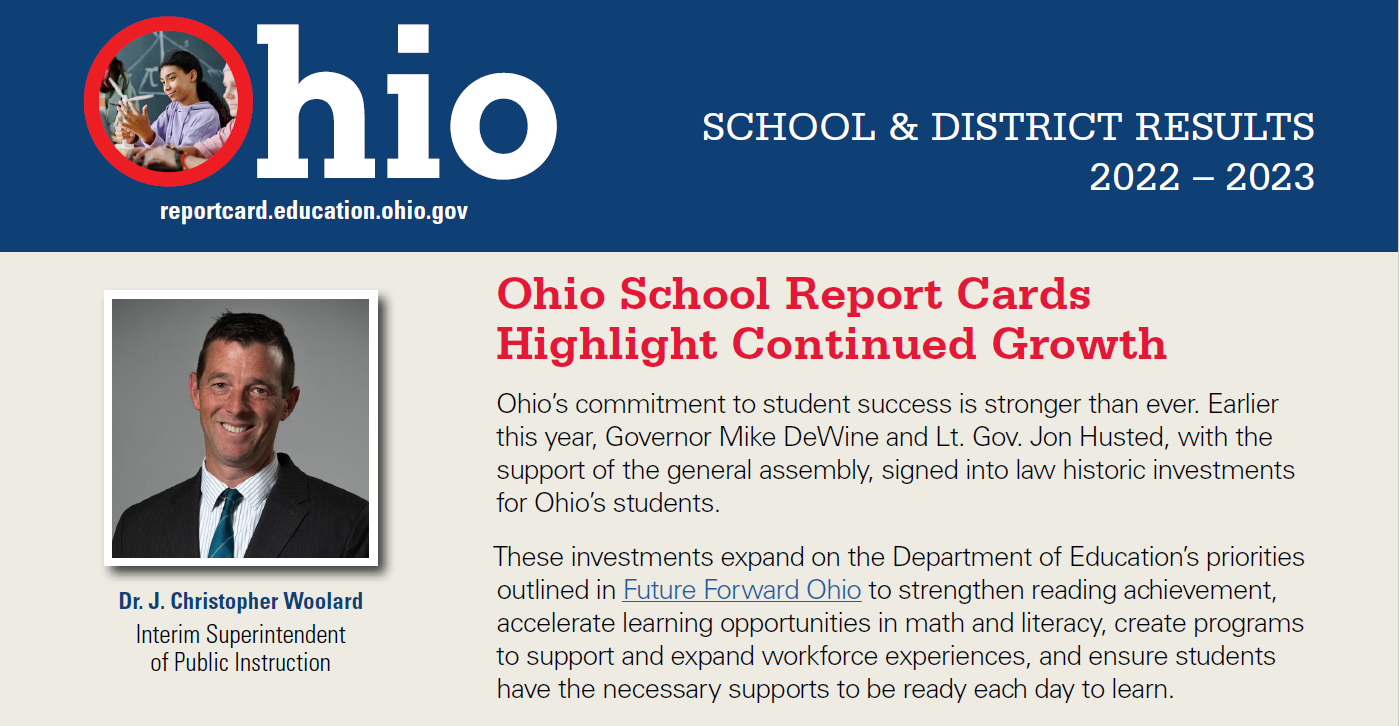 14
Districts
Schools
15
16
Introductions
Report Card Resources
Agenda
Overview of 2022-2023 Report Cards
Report Card Details
17
2022-2023 Report Cards
Overall Rating – Rated on a 1 through 5-star scale in half-star increments 
Five Rated Components – Rated on a 1 through 5-star scale in full-star increments 
Achievement Component 
Progress Component 
Gap Closing Component 
Early Literacy Component  
Graduation Component 
College, Career, Workforce and Military Readiness Component – REPORT ONLY
Additional Report-Only Data is found within many of the components
18
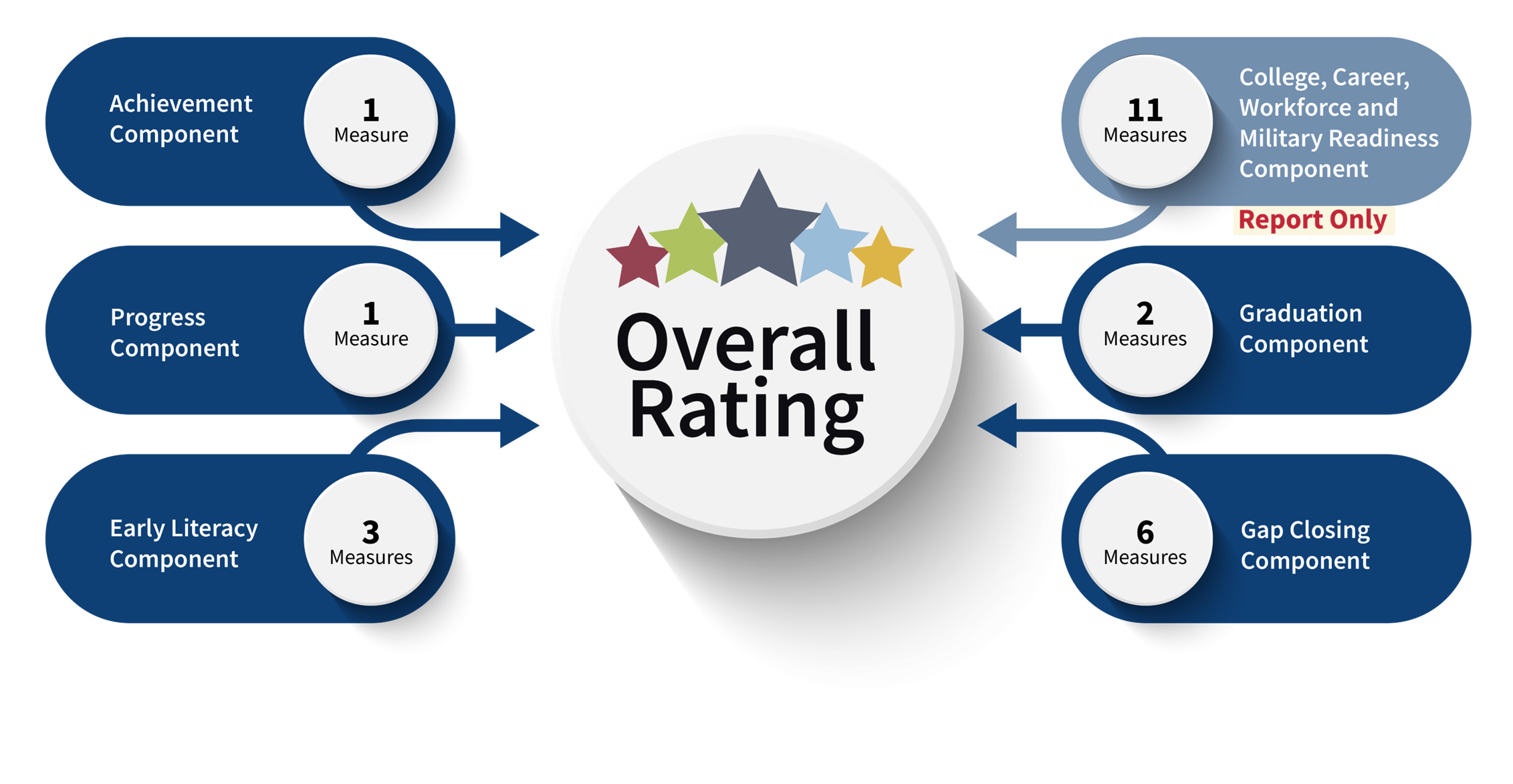 19
2022-2023 Report Cards
Overall Rating – Rated on a 1 through 5-star scale in half-star increments 
Five Rated Components – Rated on a 1 through 5-star scale in full-star increments 
Achievement Component 
Progress Component 
Gap Closing Component 
Early Literacy Component  
Graduation Component 
College, Career, Workforce and Military Readiness Component – REPORT ONLY
Additional Report-Only Data is found within many of the components
20
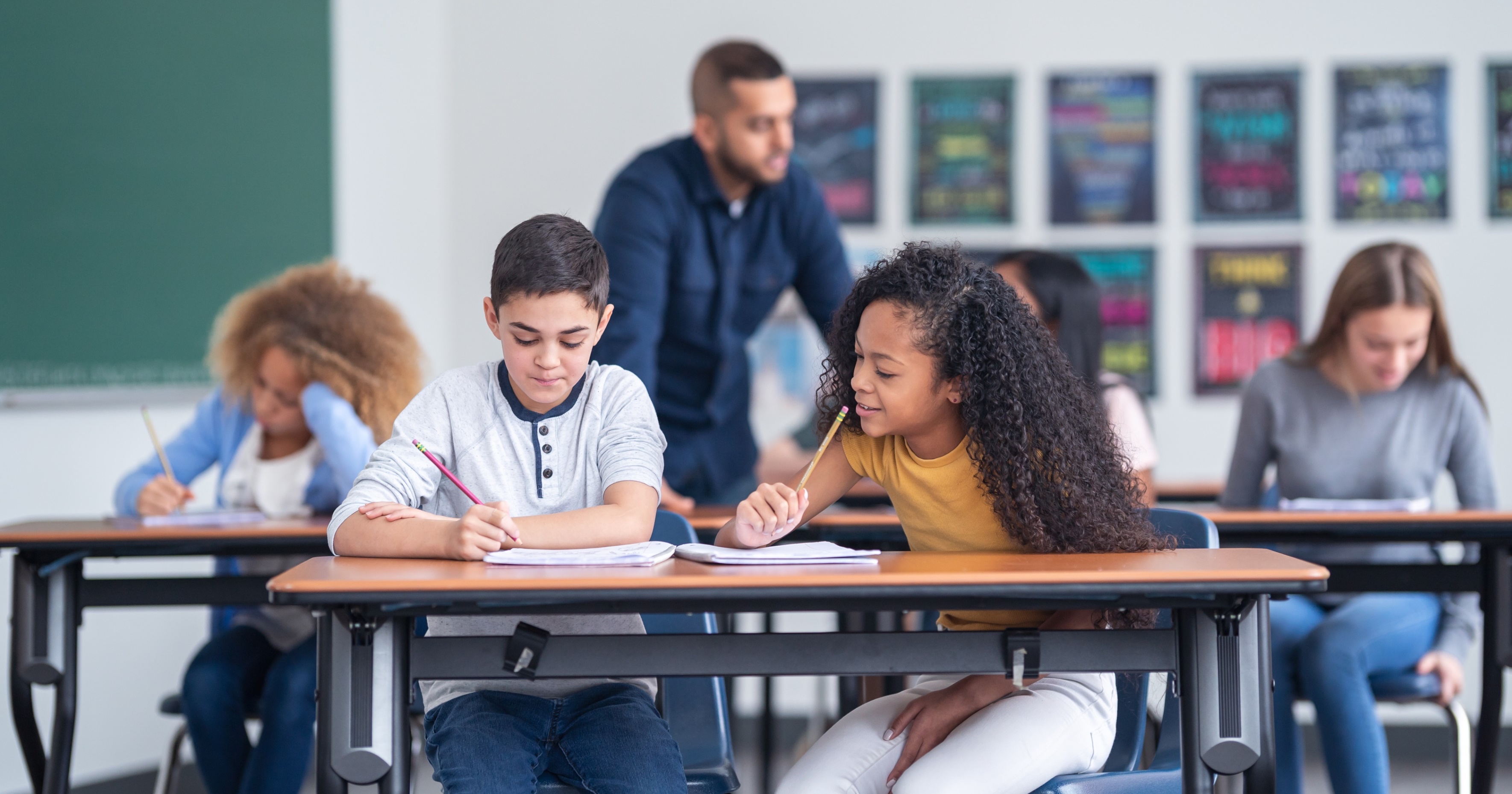 Achievement Component
Here’s What.
So What?
Now What?
Here’s the data.
So what does the data tell us?
Now what do we do?
21
Test Your Knowledge: Achievement Component
True   or   False

The performance indicators count towards the achievement component star rating.
22
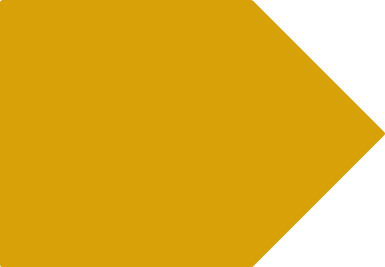 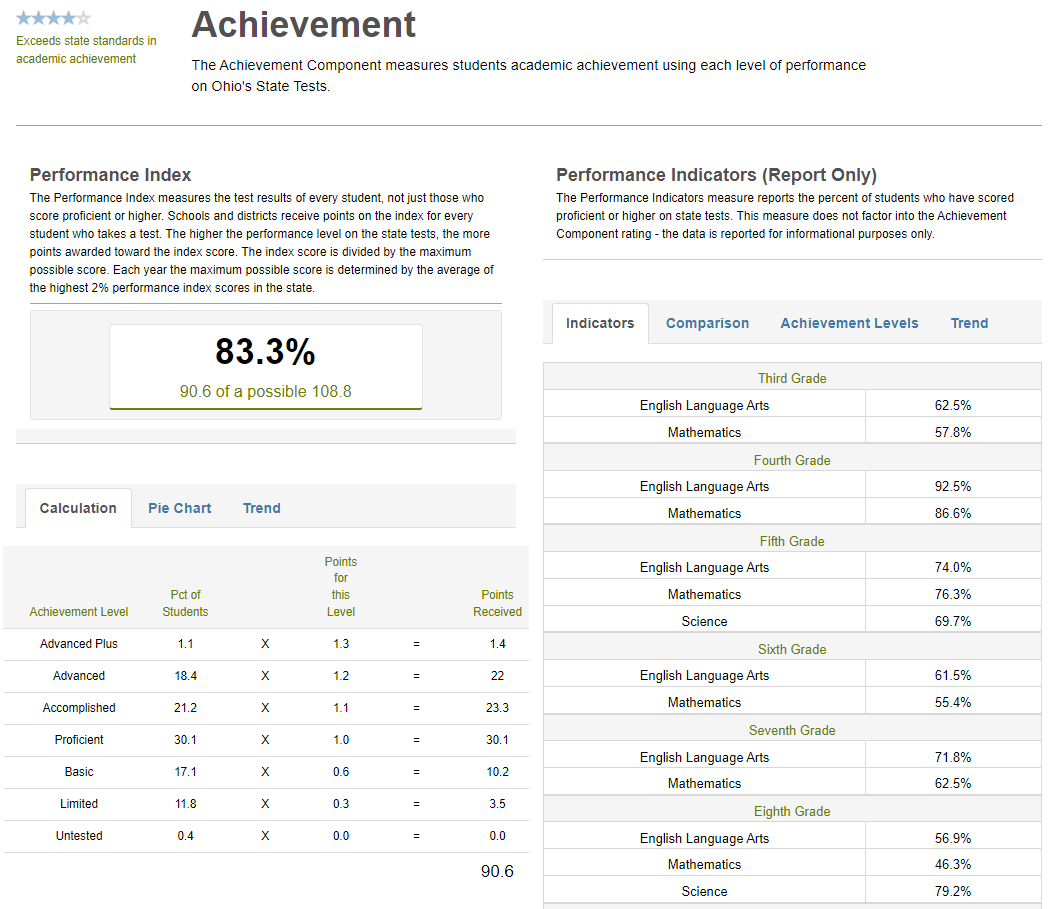 Here’s What
100% of the Achievement Component
Report-Only: 0% of the Achievement Component
23
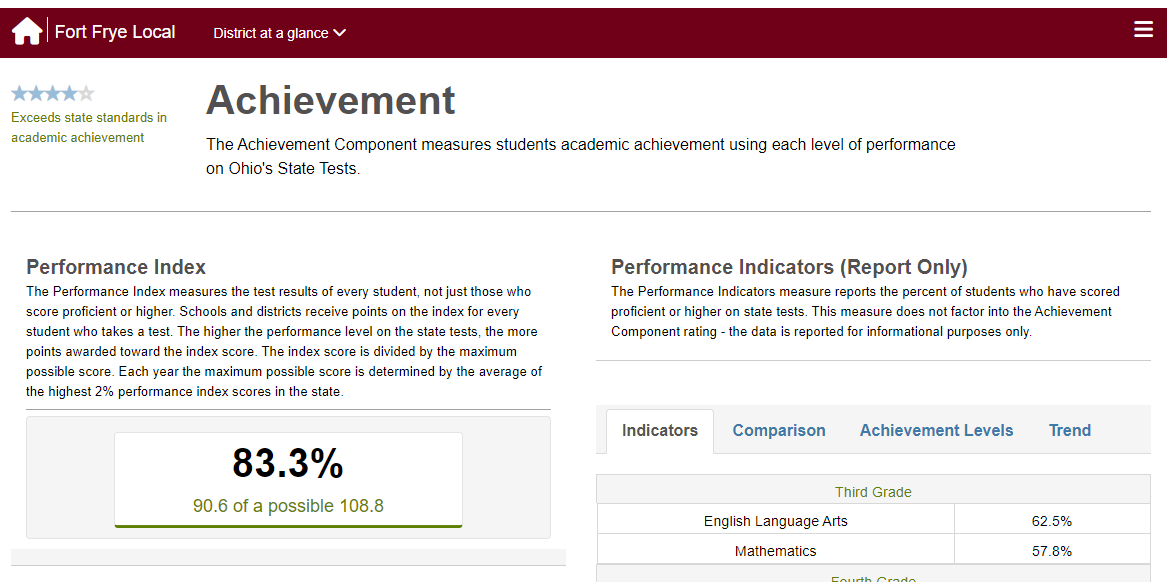 Component Percentage used to assign star rating
Performance Index Score (comparable to prior years)
2023 Max Score for DISTRCITS
24
[Speaker Notes: The Achievement Component measures students’ academic achievement using each level of performance on Ohio’s State Tests. 

Rating based only on Performance Index, “Indicators Met” are report-only
Resets the maximum performance index score as the average of the highest 2% of PI scores achieved for that year. The max score is used as the denominator in the calculation. This max score is to be set this way for buildings and districts.]
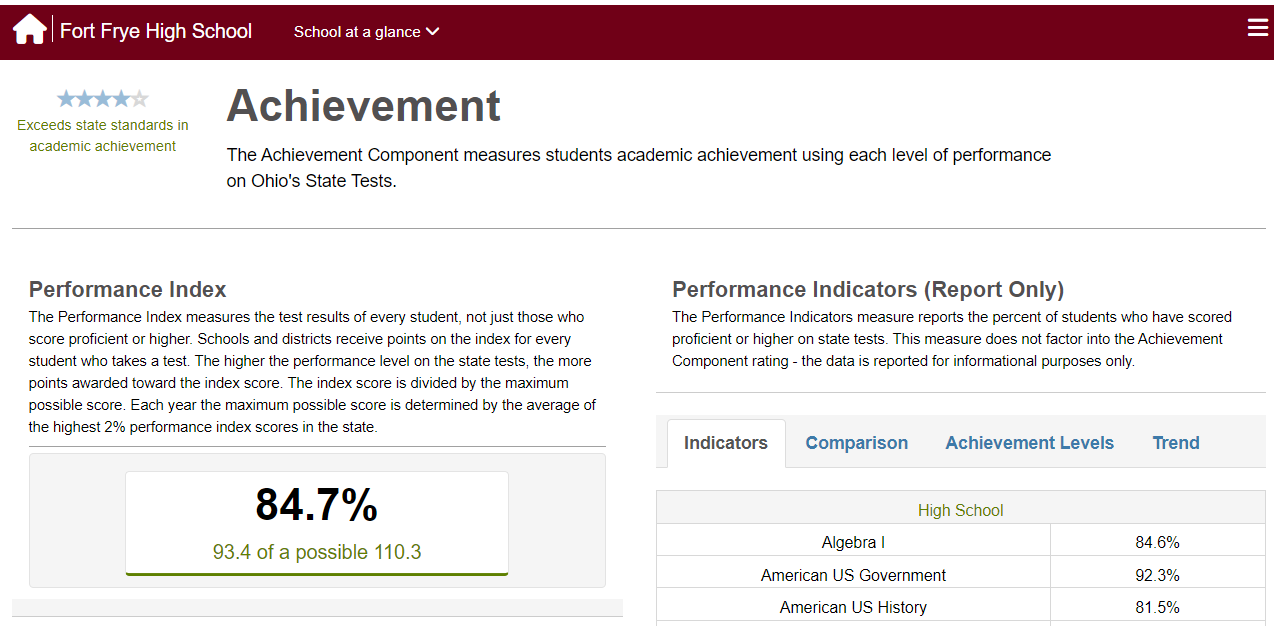 Component Percentage used to assign star rating
Performance Index Score (comparable to prior years)
2023 Max Score for BUILDINGS
25
[Speaker Notes: The Achievement Component measures students’ academic achievement using each level of performance on Ohio’s State Tests. 

Rating based only on Performance Index, “Indicators Met” are report-only
Resets the maximum performance index score as the average of the highest 2% of PI scores achieved for that year. The max score is used as the denominator in the calculation. This max score is to be set this way for buildings and districts.]
Achievement Component
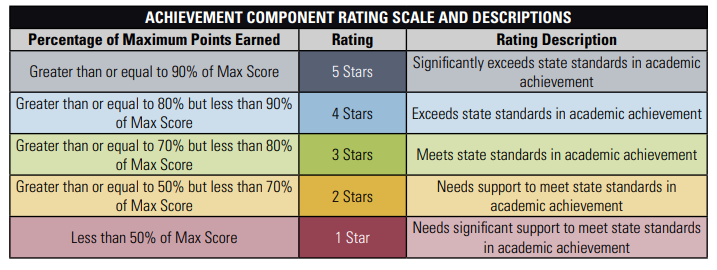 2022-2023 Achievement Component Technical Documentation
26
Performance Index
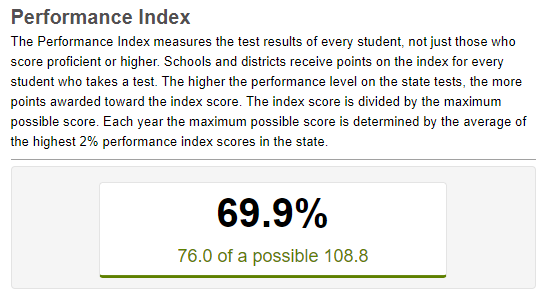 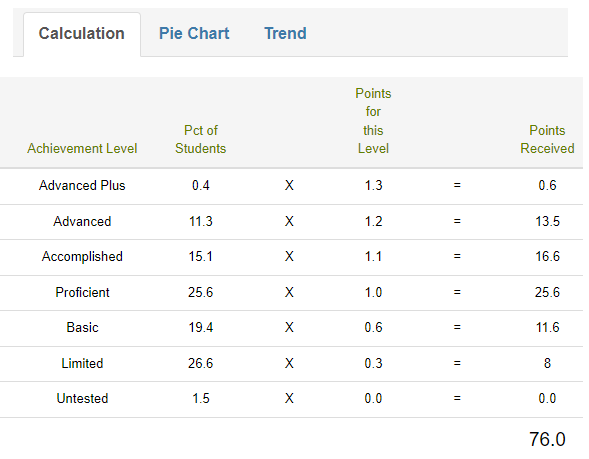 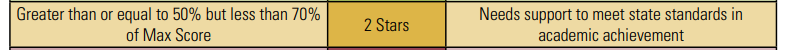 27
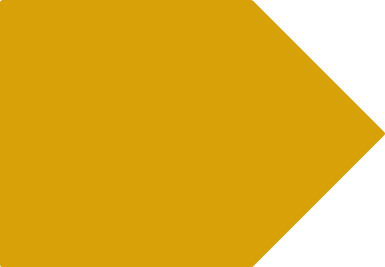 So What?
Performance Index
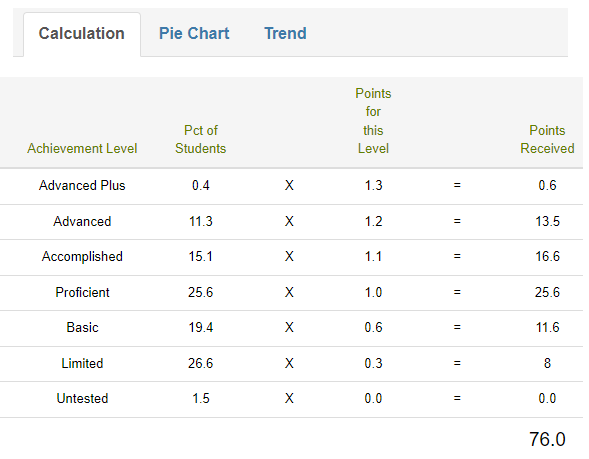 Across all subjects/grades…
Around 50% of the students are proficient or higher.
1 in 4 students are REALLY struggling.
We have students in the Advanced Plus range. How do students get in the Advanced Plus range?
We are not testing 1.5% of our students. What if we had tested those students? How would that have impacted our overall ranking?
28
[Speaker Notes: Rachel]
Performance Index
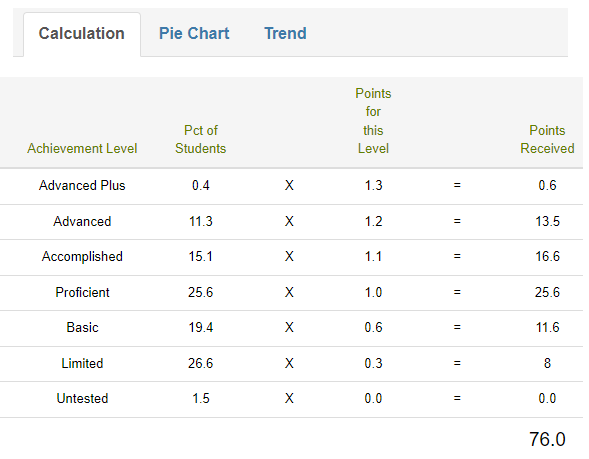 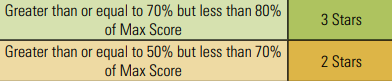 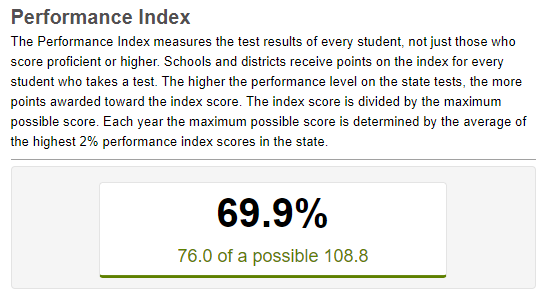 70.2%
28.1
8.4
0.0
76.4
29
[Speaker Notes: Rachel]
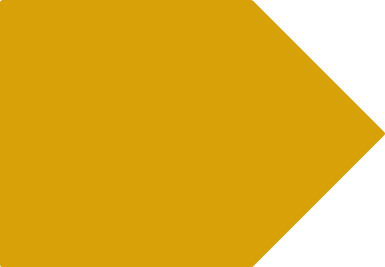 Performance Indicators (Report Only)
Here’s What
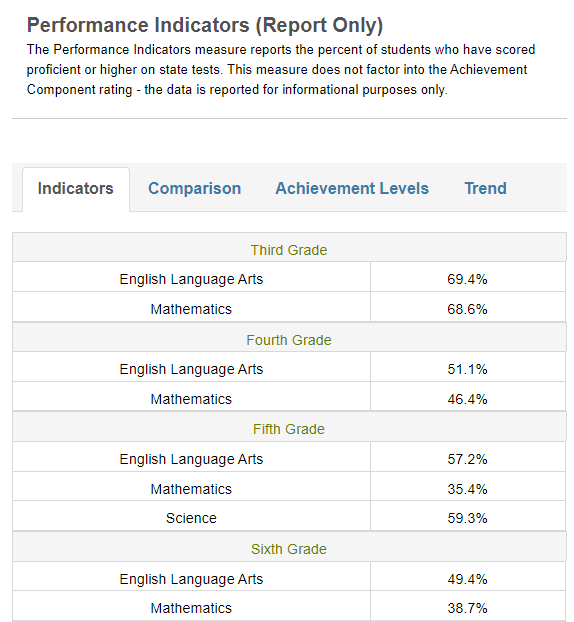 Performance indicators are NOT part of the Achievement Component calculation. This data is for information purposes. 

Performance indicators detail the % of students proficient or higher in each grade and subject.
30
[Speaker Notes: Taylor]
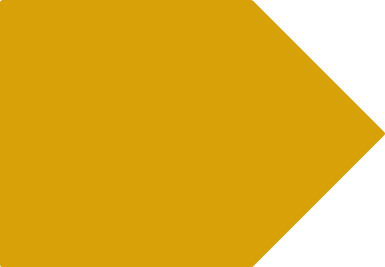 So What?
Performance Indicators (Report Only)
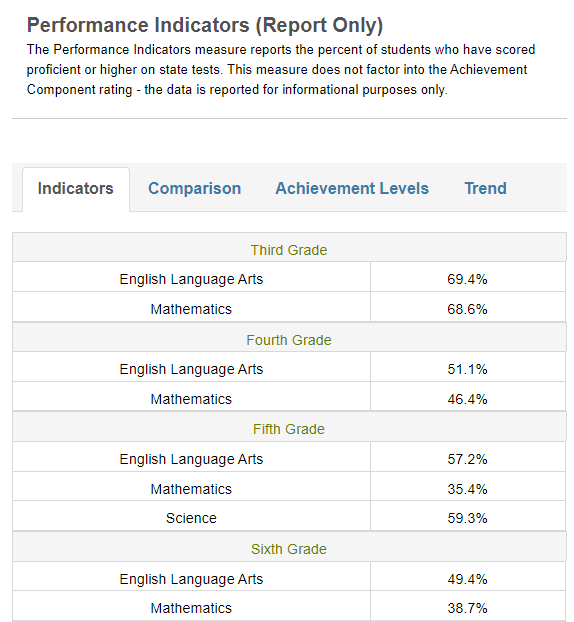 We can’t intervene our way out of a Tier 1 problem.

Until we are at 80% proficiency, we need to first examine Tier 1 - Core Instruction.
 
Even after 80% proficiency, the first look needs to be at Tier 1 - Core Instruction.
31
Performance Indicators (Report Only)
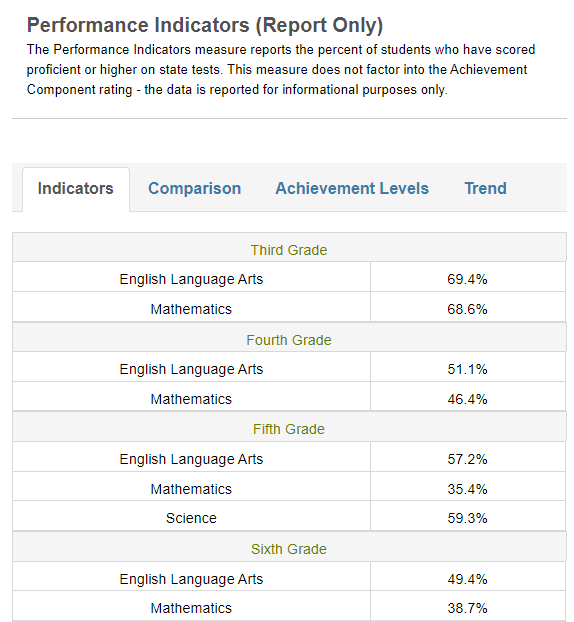 Questions to consider:
Is this a curriculum issue?
Is this an instruction issue?
Is this a chronic absenteeism issue?
Is this a combination of issues?
32
Performance Indicators (Report Only)
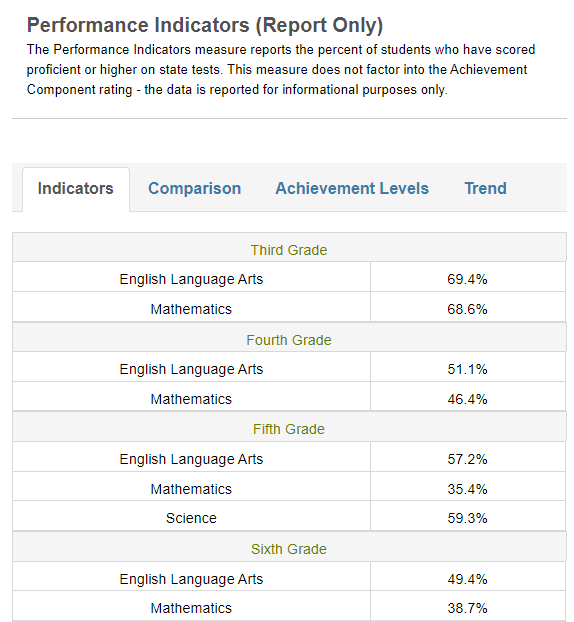 Is this a curriculum issue?
How do our curricular materials rate on Ohio Materials Matter?
If our curriculum is not listed on Ohio Materials Matters, have we used the EdReports rubric to determine the strengths/weaknesses of our curriculum?
33
Performance Indicators (Report Only)
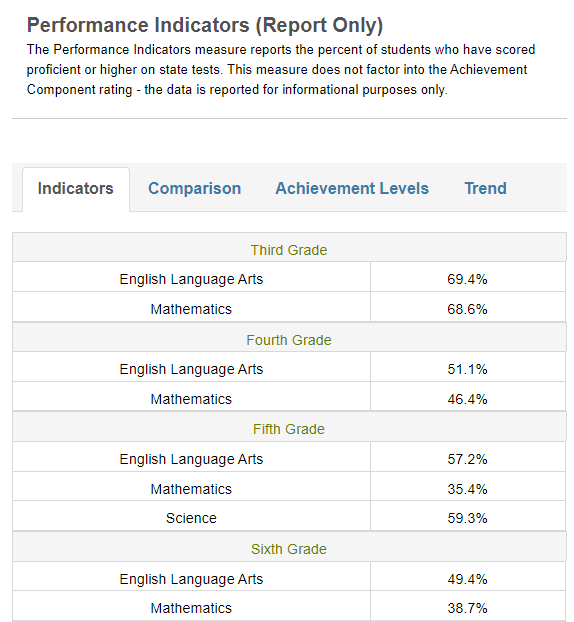 Is this an instruction issue?
Even if we have a High-Quality Instructional Materials (HQIM), are our teachers using them? 
What types of training and resources are needed to help with implementation of HQIM?
34
Performance Indicators (Report Only)
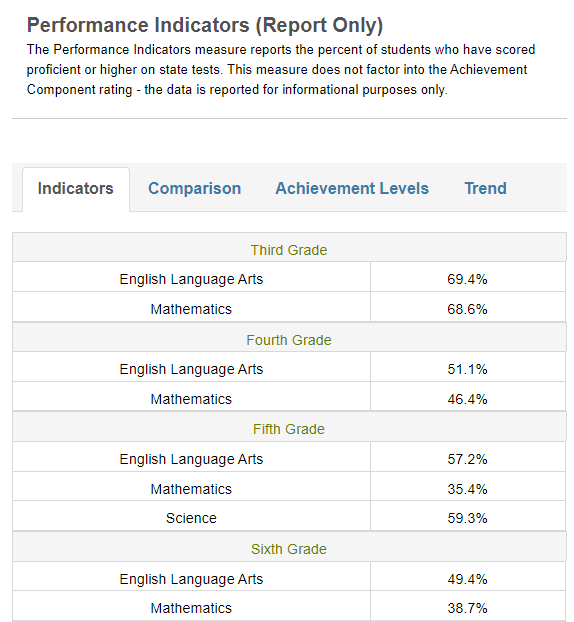 Is this a chronic absenteeism issue?
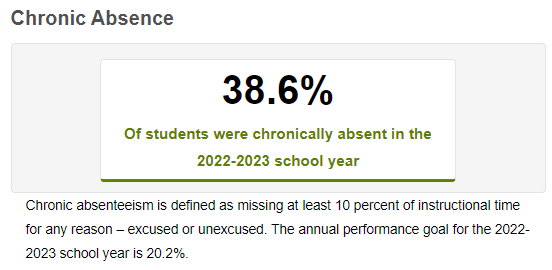 *The Chronic Absence rate can be found under the Gap Closing Component on the Report Card
35
Performance Indicators
Is this a chronic absenteeism issue?
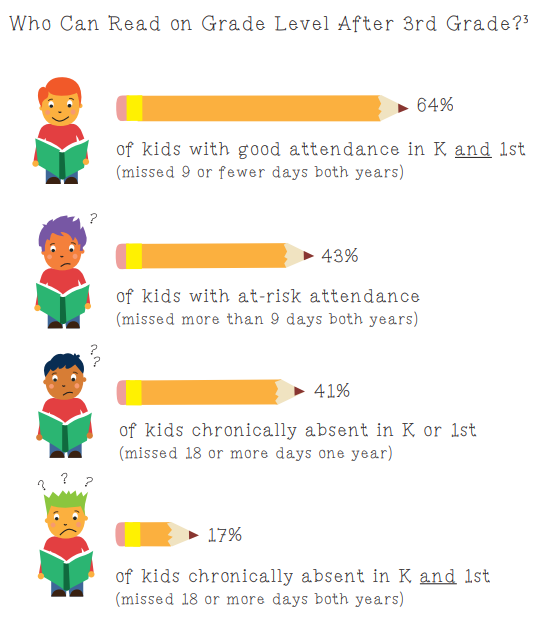 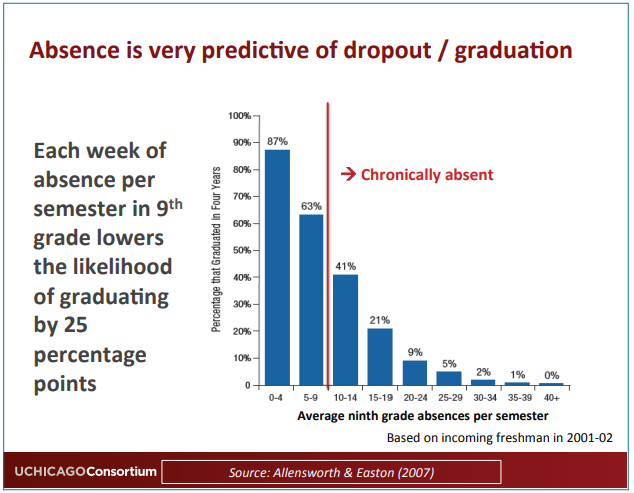 36
[Speaker Notes: Infographic - Attendance Works]
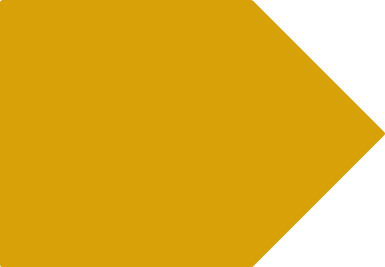 Now What?
Spend more time on…
Performance Index & Indicators
Examining proficiency trends in grade levels and subjects
Ohio Materials Matter Reviews
Ohio Curriculum Support Guide
Ohio’s Plan to Raise Literacy
Read Ohio
Ohio’s Attendance Guide
Ohio Statewide Family Engagement Center
Think best instructional practices, effective interventions, and ways to get all students into complex texts
37
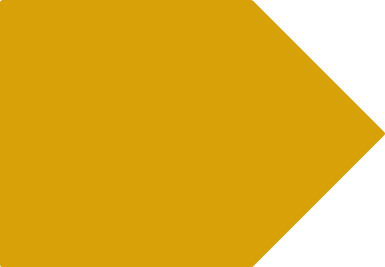 Now What?
Performance Index & Indicators
Follow the research and evidence!
Performance Index
Subject and/or grade level acceleration
Untested Students
% in Limited/Basic
Performance Indicators 
How is Tier 1/core across the board? Are we at 80% or higher? 
Is it a curriculum issue? Instruction? Chronic absenteeism? Combination? Something else? 
What trends do we notice across grade levels?
EMIS
38
Padlet Questions:Achievement Component
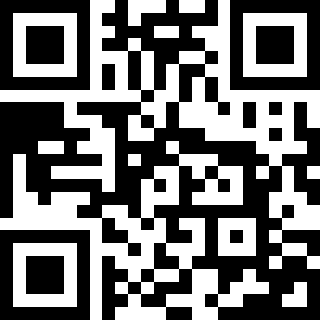 39
Overview of 2022-2023 Report Cards
Overall Rating – Rated on a 1 through 5-star scale in half-star increments 
Five Rated Components – Rated on a 1 through 5-star scale in full-star increments 
Achievement Component 
Progress Component 
Gap Closing Component 
Early Literacy Component  
Graduation Component 
College, Career, Workforce and Military Readiness Component – REPORT ONLY
Additional Report-Only Data is found within many of the components
40
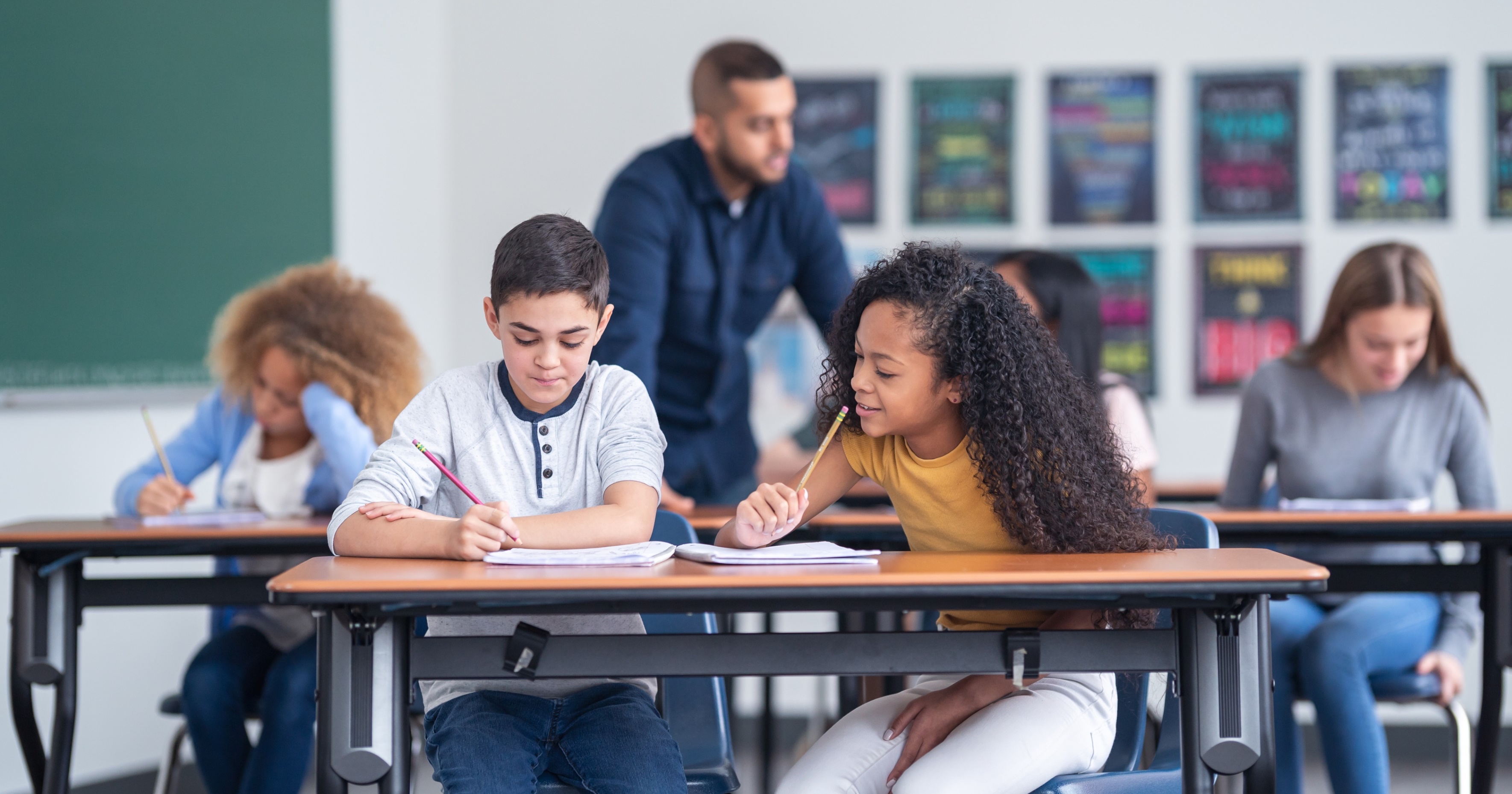 Progress Component
Here’s What.
So What?
Now What?
Here’s the data.
So what does the data tell us?
Now what do we do?
41
[Speaker Notes: Rachel]
Test Your Knowledge:Progress Component
True   or   False

Retakes for end-of-course exams are included in the calculations for the progress component.
42
[Speaker Notes: For the progress component, are end of course retake tests included?
Yes/No]
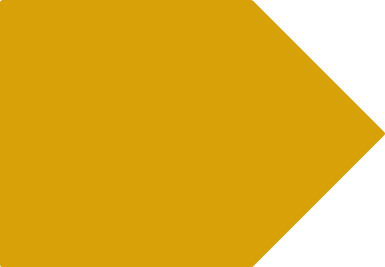 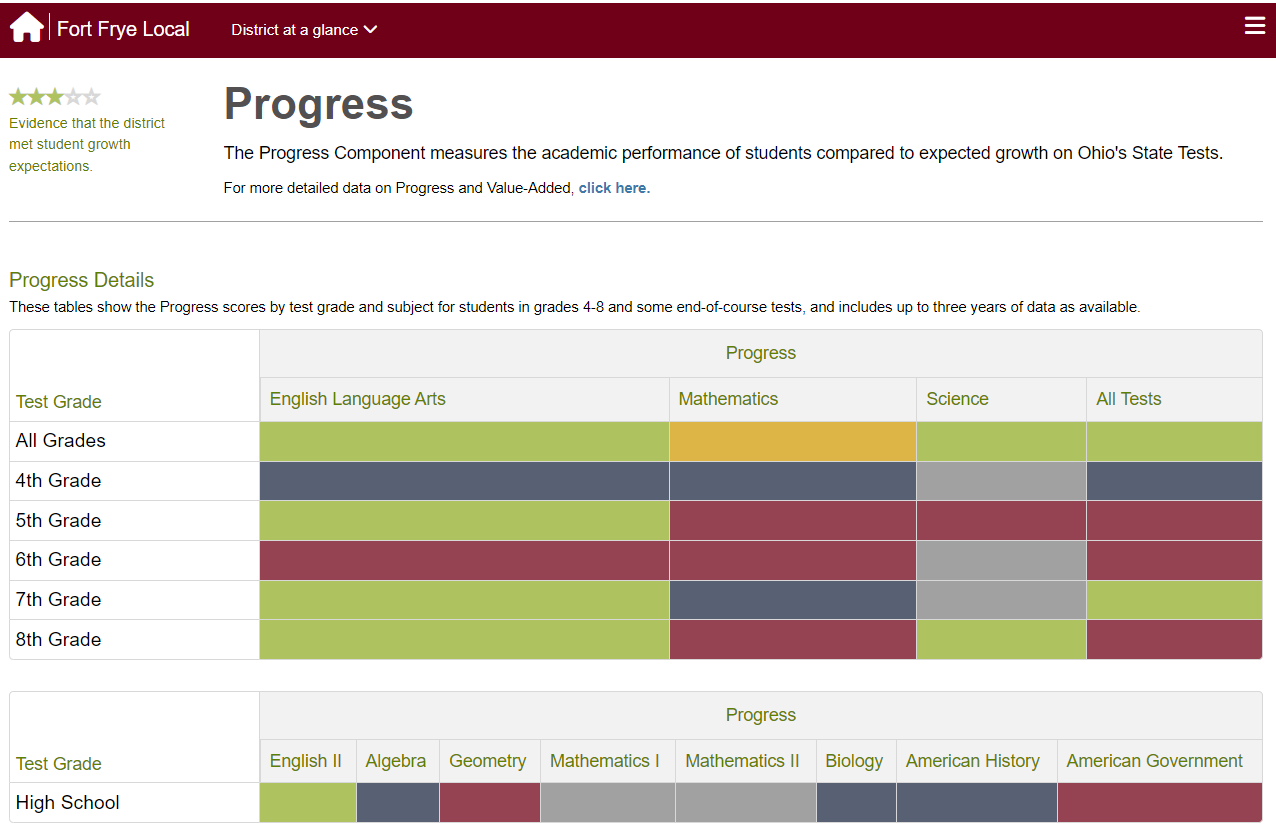 Here’s What
The anticipated release date for 22-23 data to be on the SAS EVAAS website is October 18, 2023
Main Progress Component page has high level overview by grade level and content area.
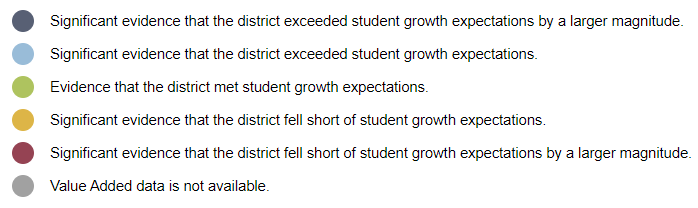 43
Two Steps to Assign Component Rating
Step 1
Use the growth index value to determine if there is statistical evidence that the observed growth was indeed above or below the growth expectation
Every measure starts at 3 stars, and then either stays at 3, or moves to 2 or 4 at this step.
Step 2
Use the effect size to determine if the magnitude of growth was large enough for… 
Schools and districts showing above expected growth to be considered 5 stars.
Schools and districts showing below expected growth to be considered 1 star.
44
Rating
Progress Component Rating
Calculations
2022-2023 Overall Value-Added Progress
Measures
2022-2023 Overall Value Added
(67%)
2021-2022 Overall Value Added
 (33%)
45
Progress Component
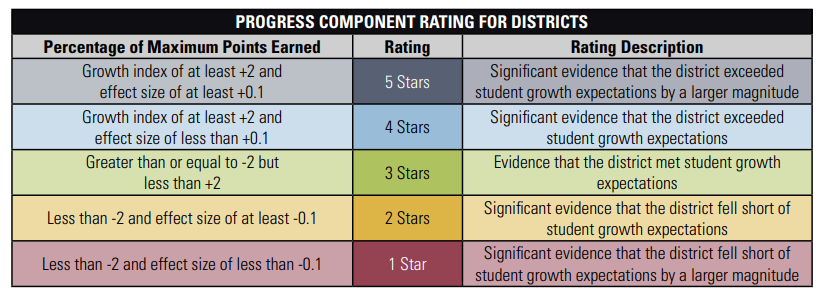 2022-2023 Progress Component Technical Documentation
46
Progress Component
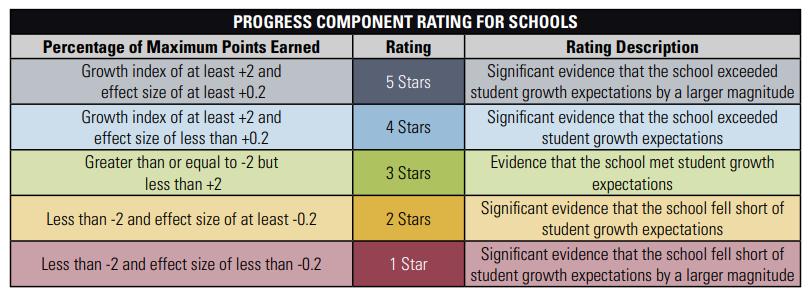 2022-2023 Progress Component Technical Documentation
47
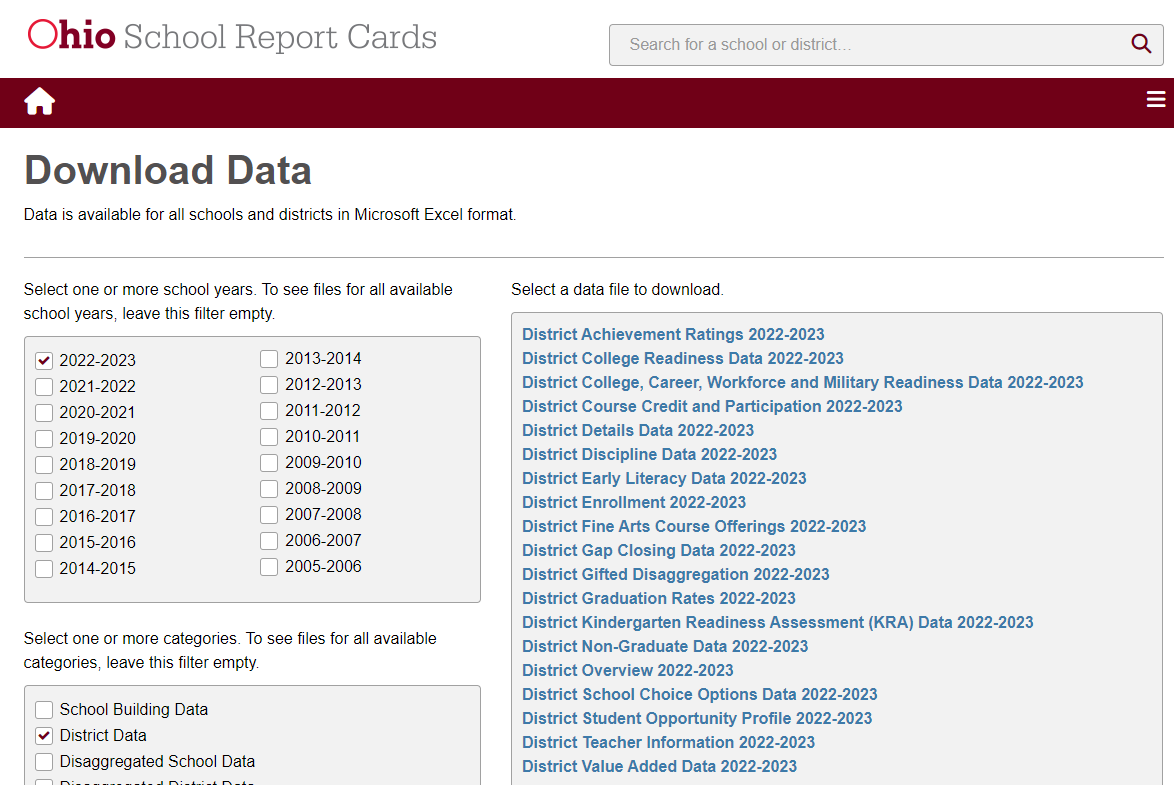 For additional public data on the Progress Component, visit the Download Data page and find Building, District, or Community School Value Added Data
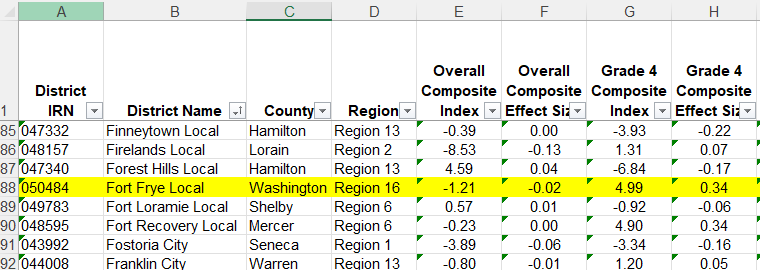 Growth Index (Overall Composite Gain) and Effect Size (Overall Composite Effect Size) are values used to assign component rating.
48
[Speaker Notes: Download Data Page: reportcard.education.ohio.gov/download]
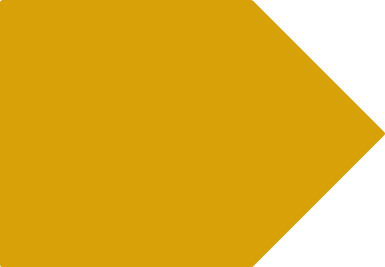 So What?
Progress Component
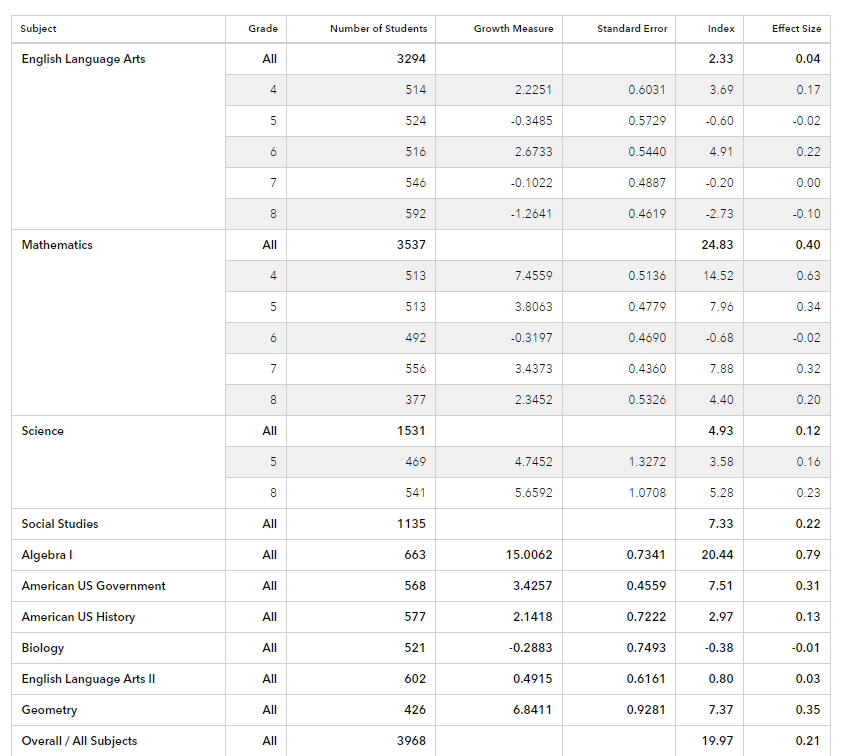 Do we notice any trends?
Are there any grade levels that are doing very well? Any grade levels that are struggling?
How does this match up with our achievement data?
What are the year over year trends with progress?
49
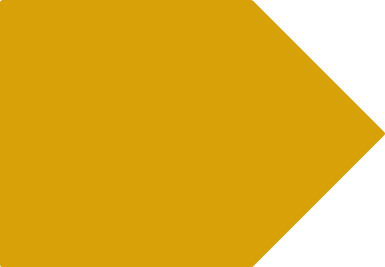 Now What?
Progress Component
Follow the research and evidence!
Explore the same main areas that you would explore for achievement:
How strong is the core curriculum?
When/where/how are students receiving interventions?
Is it a curriculum/instruction issue, a chronic absenteeism issue, or both? 
What trends do you notice across grade levels?
50
Padlet Questions:Progress Component
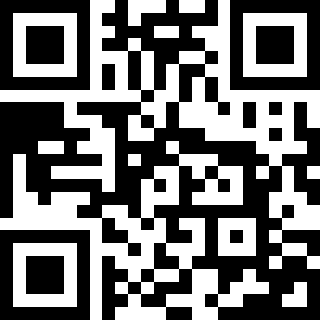 51
Overview of 2022-2023 Report Cards
Overall Rating – Rated on a 1 through 5-star scale in half-star increments 
Five Rated Components – Rated on a 1 through 5-star scale in full-star increments 
Achievement Component 
Progress Component 
Gap Closing Component 
Early Literacy Component  
Graduation Component 
College, Career, Workforce and Military Readiness Component – REPORT ONLY
Additional Report-Only Data is found within many of the components
52
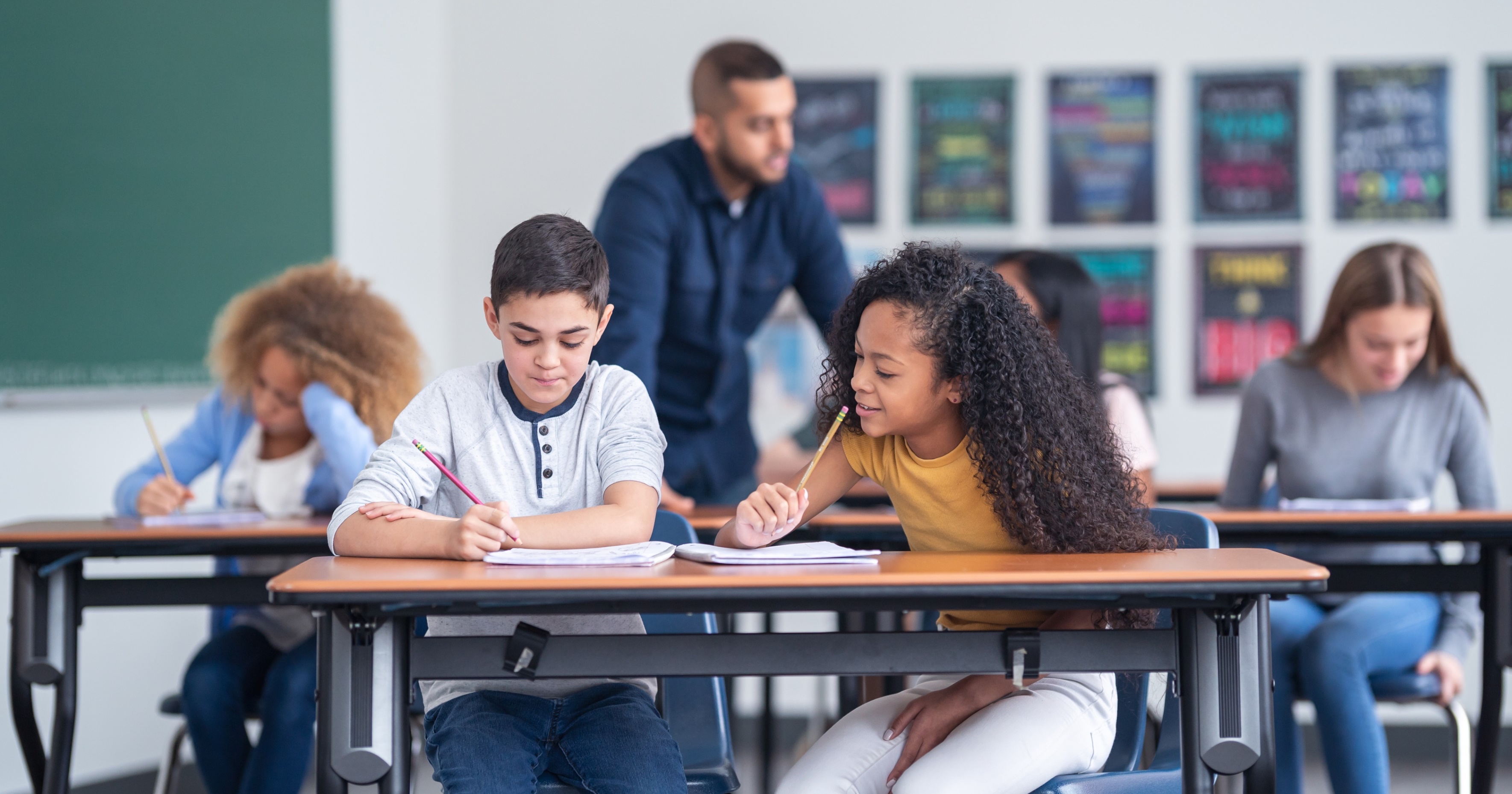 Gap Closing Component
Here’s What.
So What?
Now What?
Here’s the data.
So what does the data tell us?
Now what do we do?
53
[Speaker Notes: Rachel]
Test Your Knowledge: Gap Closing Component
True   or   False

For the gap closing component, the total number of possible points change based on whether there are enough students in a subgroup.
54
[Speaker Notes: For the gap closing component, the total number of possible points changes based on whether there are enough students in a subgroup.
True/False]
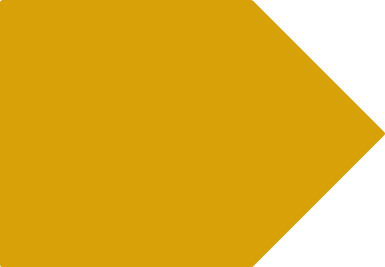 Here’s What
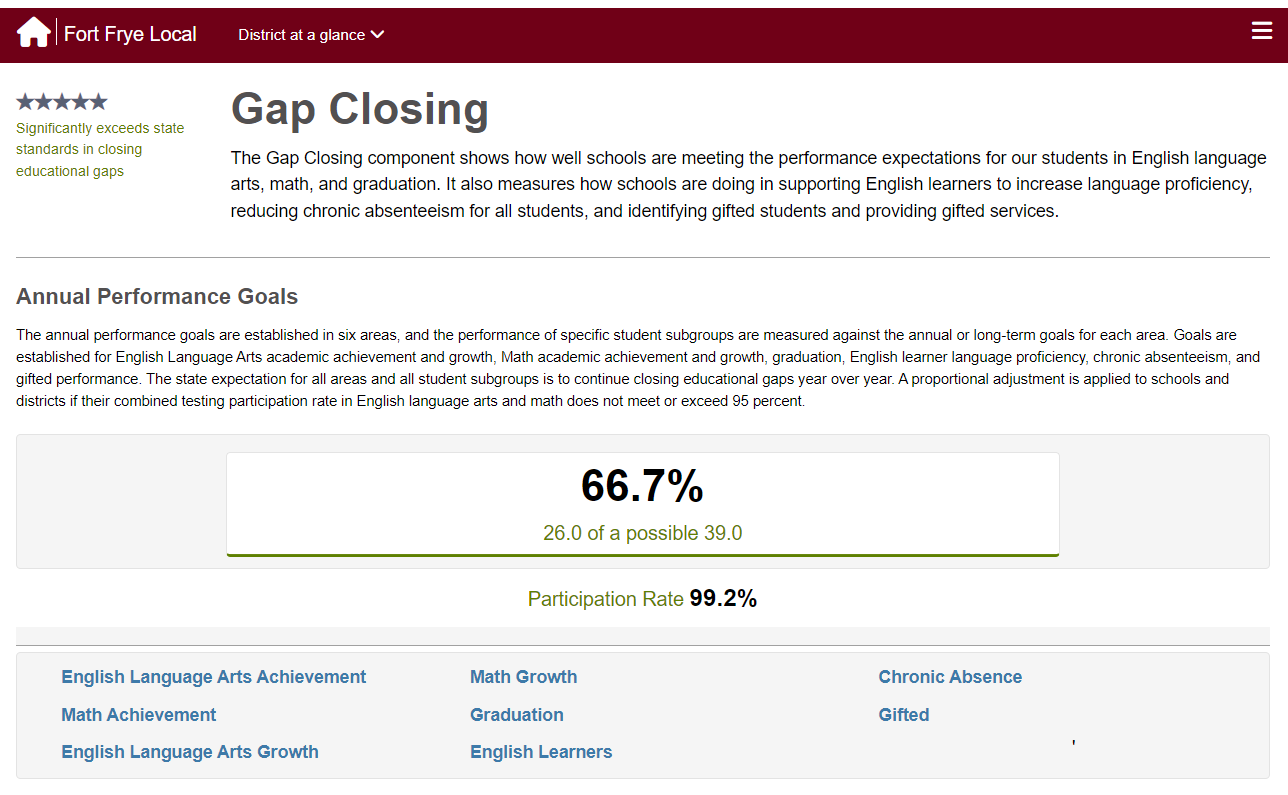 Component Percentage used to assign star rating
55
Gap Closing Component
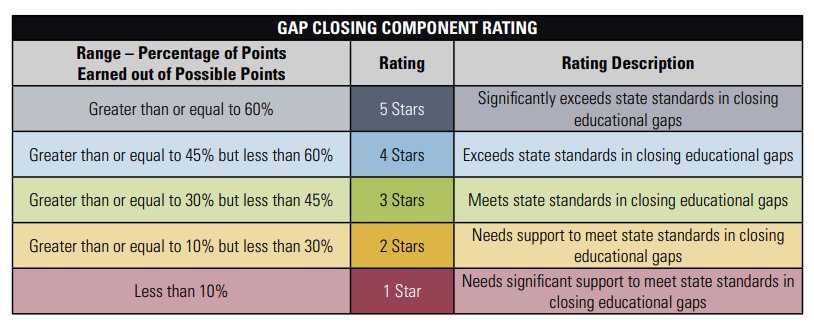 2022-2023 Gap Closing Technical Documentation
56
57
Gap Closing Calculator
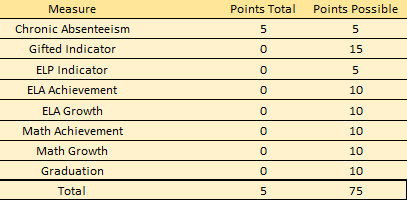 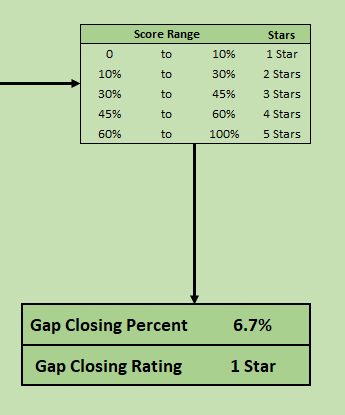 Report Card Component Calculator
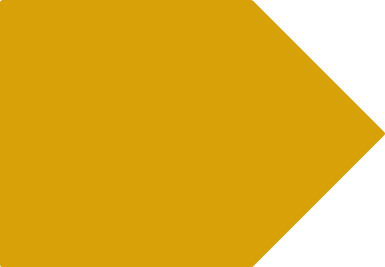 So What?
Note: Yearly Performance Index goals can be found on the Gap Closing Technical Documentation
Underlying measure data is comparable to prior year’s performance. Based on performance goals in Ohio’s ESSA plan, meeting or exceeding by student subgroup.
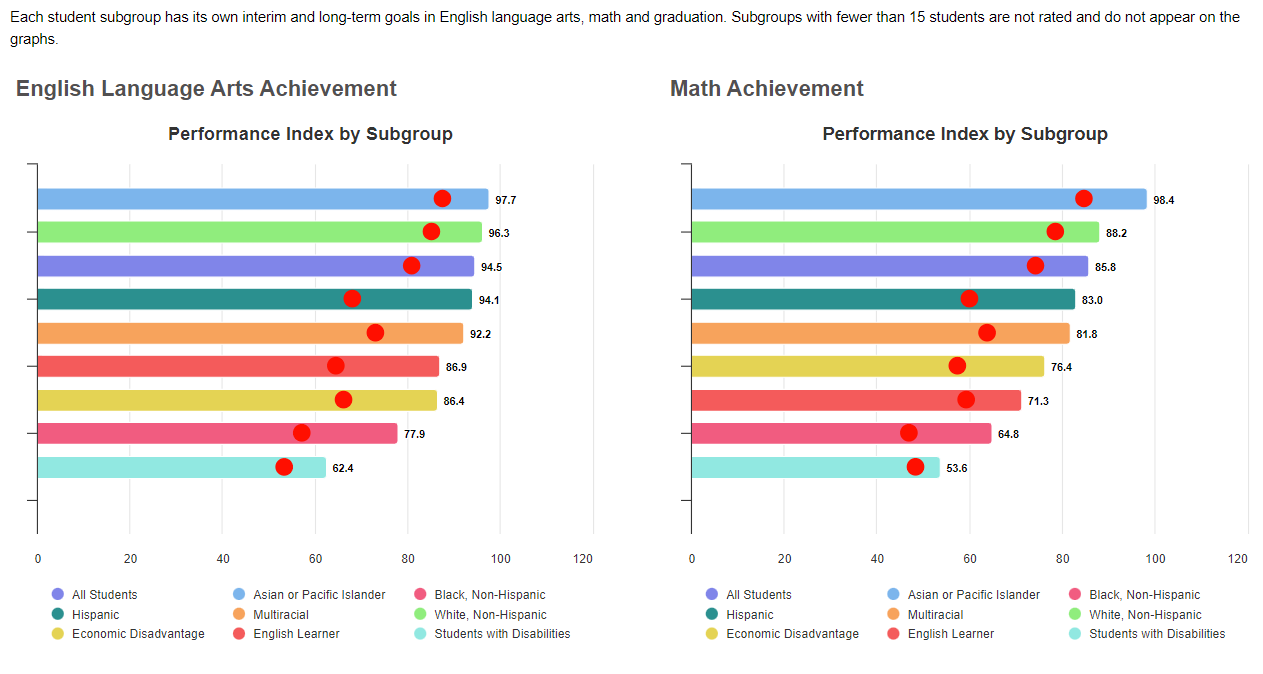 Red Dot = Individual Subgroup Goal 

Bar = Individual Subgroup Performance
59
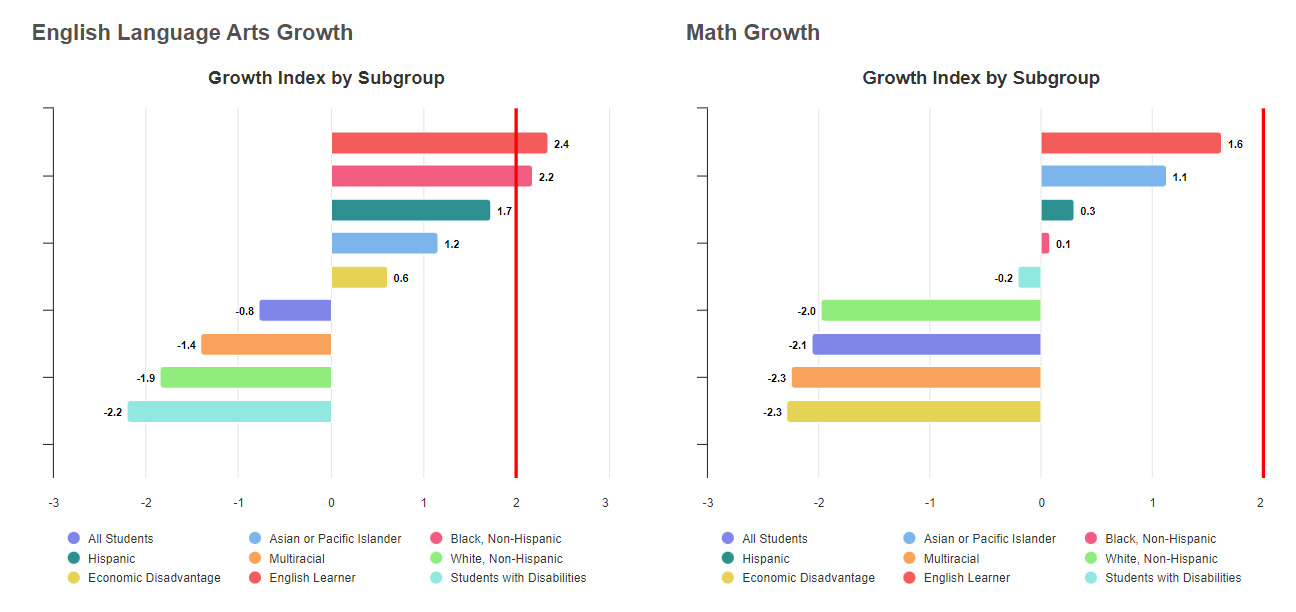 Red Line = Goal for all subgroups is 
Growth Index of at least 2. 

Bar = Individual Subgroup Performance
60
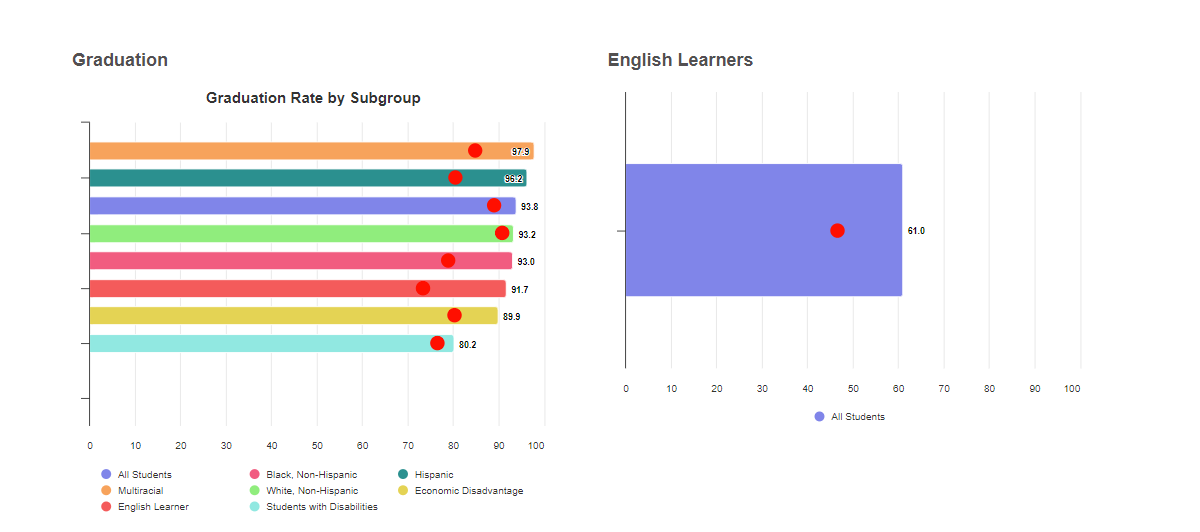 Red Dot = Individual Subgroup Goal 

Bar = Individual Subgroup Performance
61
Gifted Performance Indicator has 3 elements; points can be earned for each ‘met’ status.
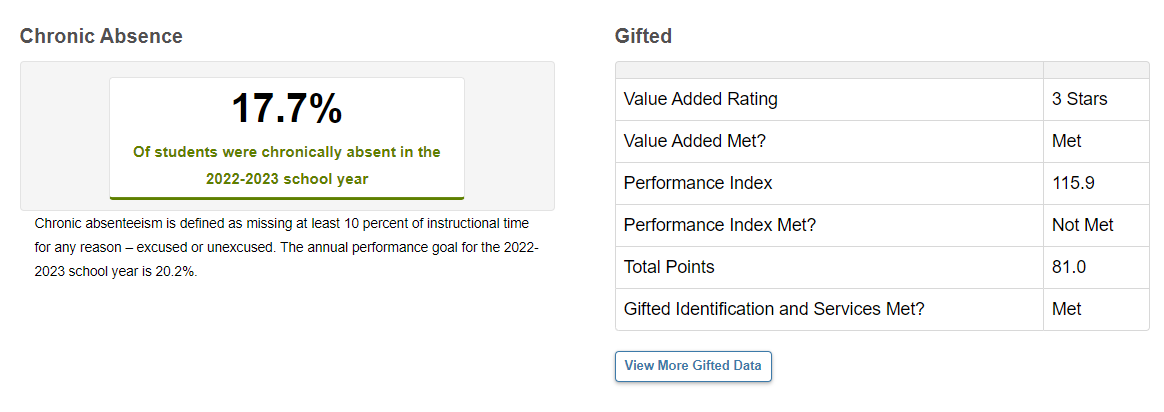 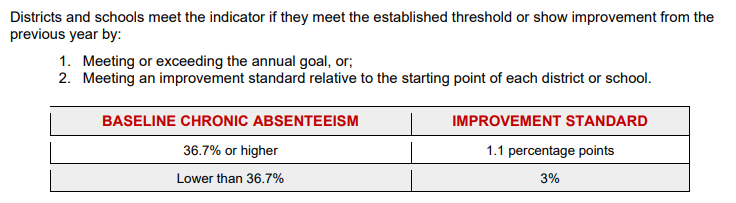 62
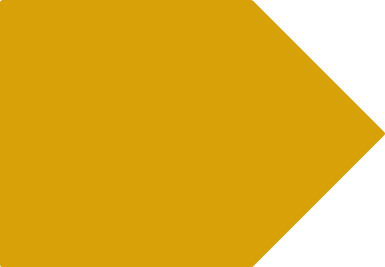 Now What?
Gap Closing Component
Resources:
Ohio’s Ready School Guide for Language and Literacy
School Leader’s Implementation Guide (Emergent Readers)
School Leader’s Implementation Guide (K-5)
School Leader’s Implementation Guide (6-12)
Ohio’s Attendance Guide
Assisting Students Struggling with Mathematics
Gifted Education
English Learners
OCALI
Achievement
Progress
Chronic Absenteeism
Gifted
EMIS
63
Padlet Questions:Gap Closing Component
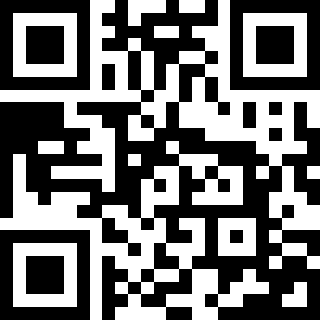 64
Overview of 2022-2023 Report Cards
Overall Rating – Rated on a 1 through 5-star scale in half-star increments 
Five Rated Components – Rated on a 1 through 5-star scale in full-star increments 
Achievement Component 
Progress Component 
Gap Closing Component 
Early Literacy Component  
Graduation Component 
College, Career, Workforce and Military Readiness Component – REPORT ONLY
Additional Report-Only Data is found within many of the components
65
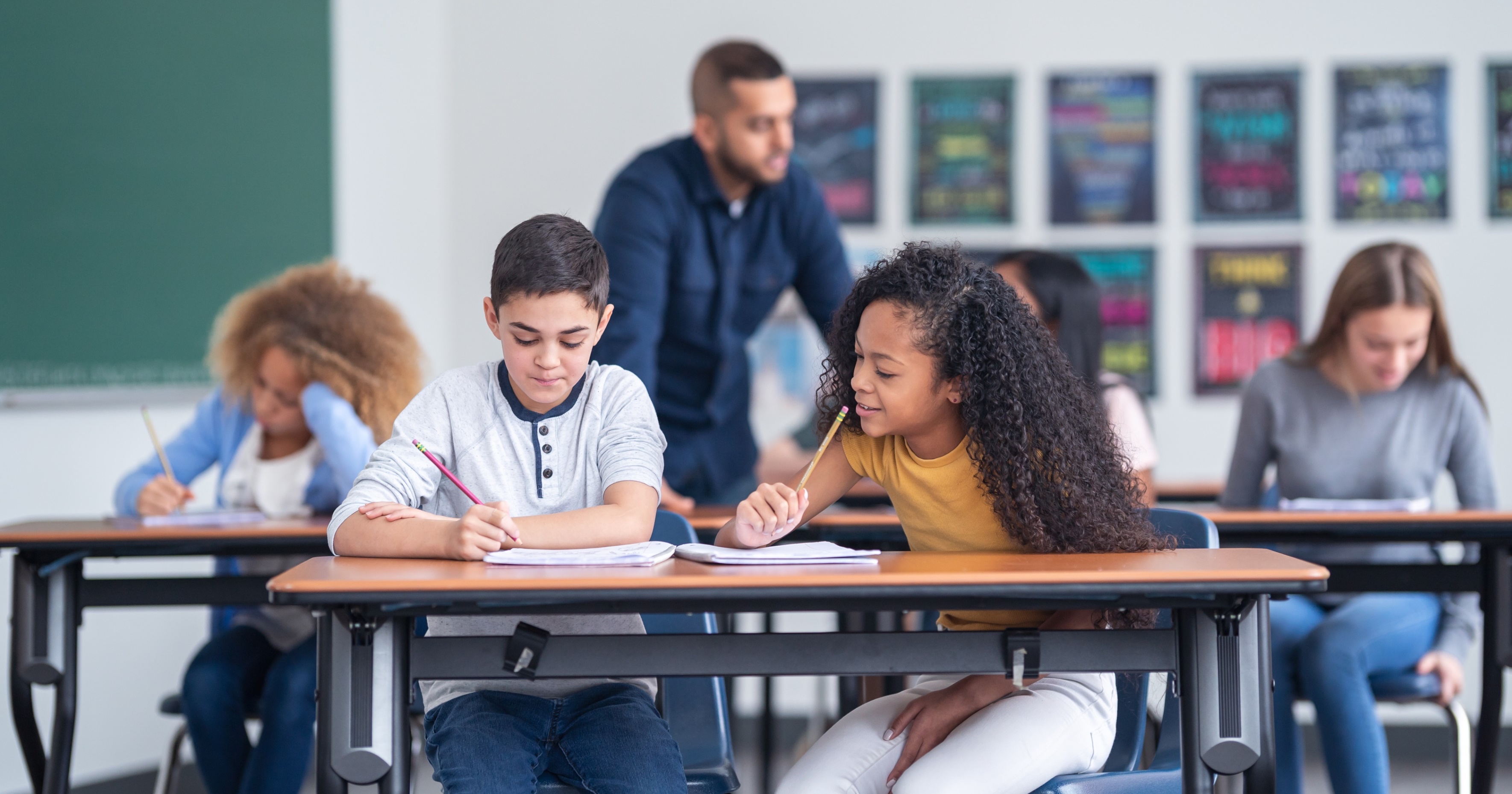 Early Literacy Component
Here’s What.
So What?
Now What?
Here’s the data.
So what does the data tell us?
Now what do we do?
66
[Speaker Notes: Rachel]
Test Your Knowledge:Early Literacy Component
True   or   False

The early literacy component has Reading Improvement and Monitoring Plan (RIMP) deductions.
67
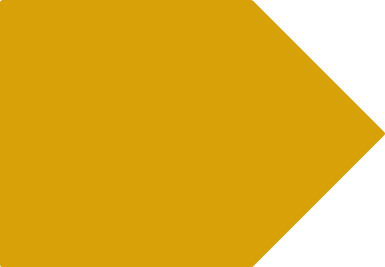 Here’s What
Early Literacy Component
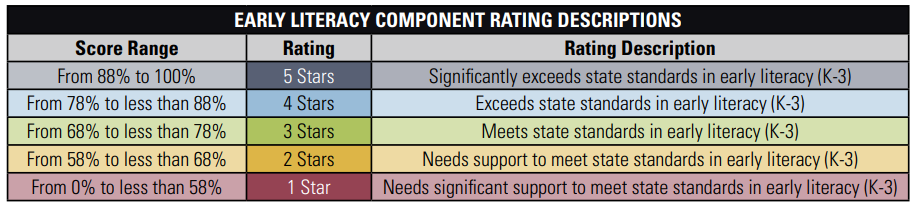 2022-2023 Early Lite	racy Component Technical Documentation
68
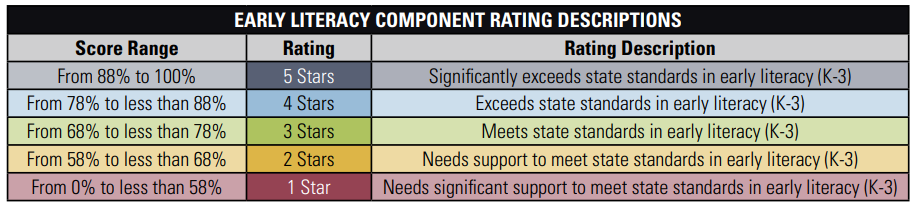 Early Literacy Component
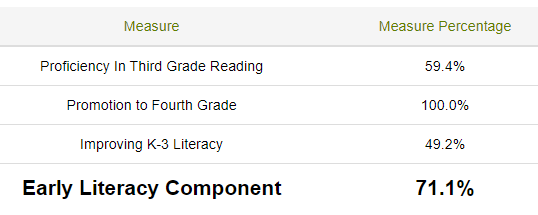 Weighted %
Weight
=
23.8%
X
40%
=
X
35%
35.0%
=
X
25%
12.3%
71.1%
69
[Speaker Notes: Taylor]
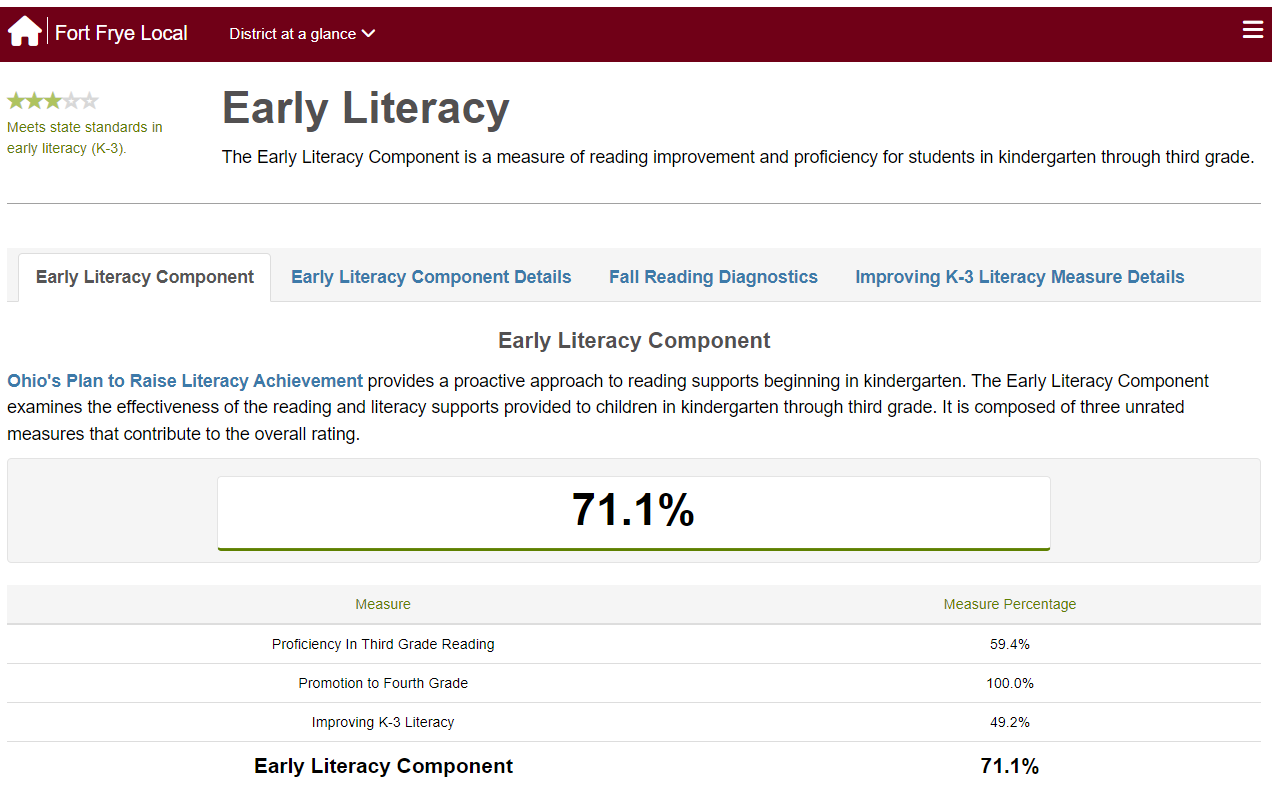 70
[Speaker Notes: Taylor]
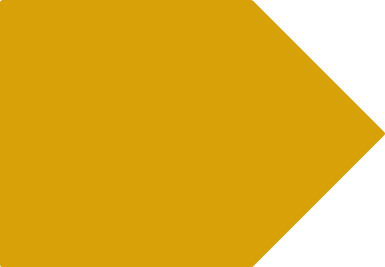 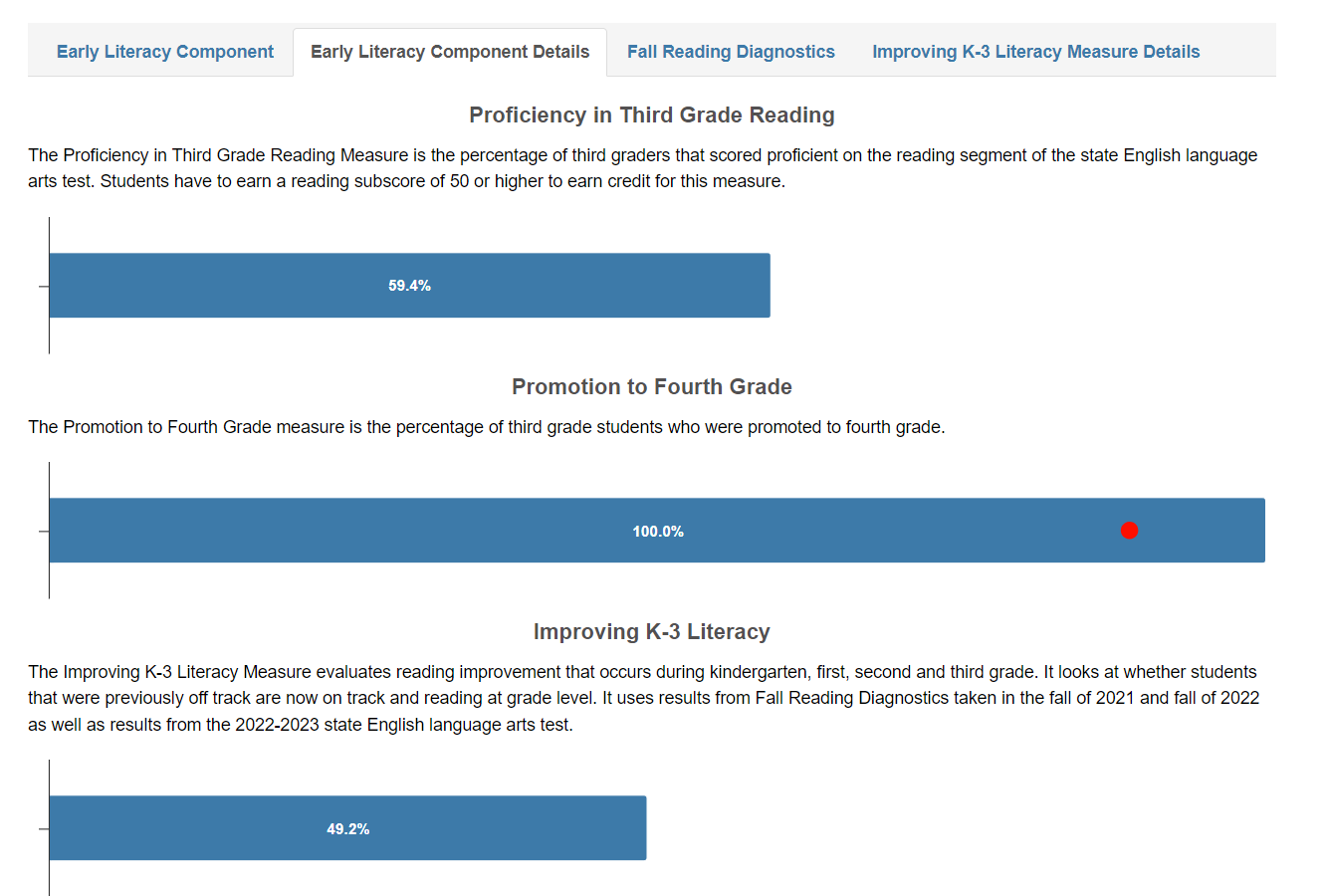 Layout Changes
71
[Speaker Notes: Taylor]
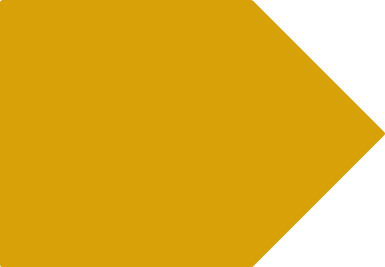 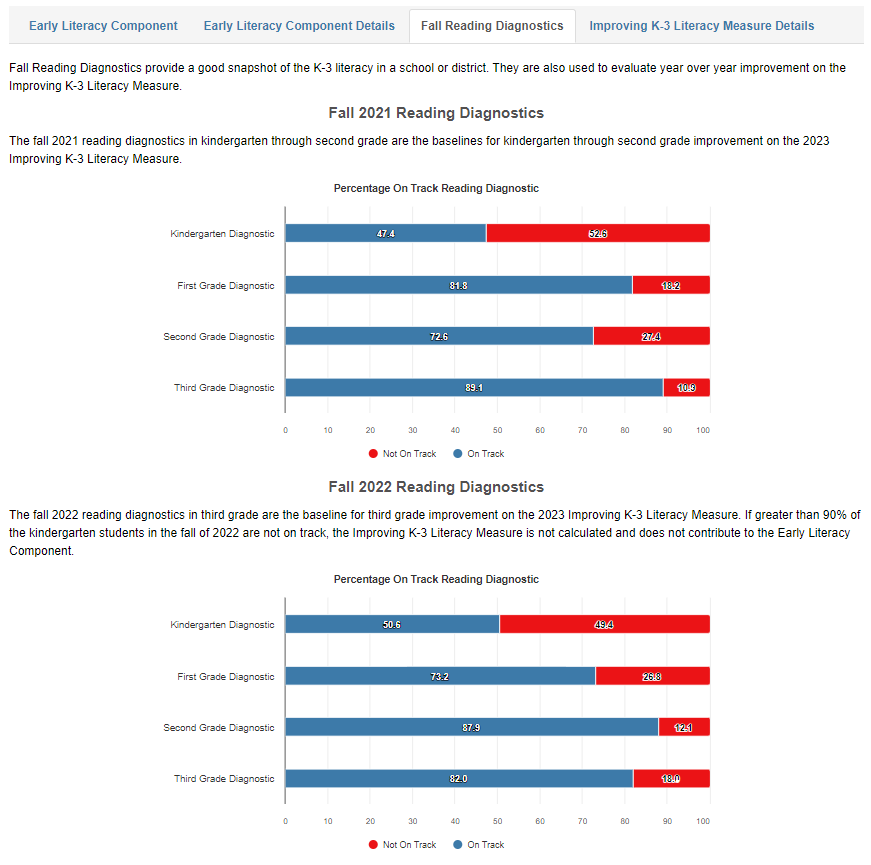 Layout Changes
72
[Speaker Notes: Taylor]
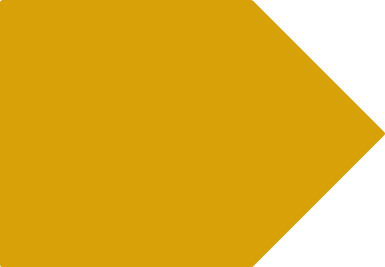 Layout Changes
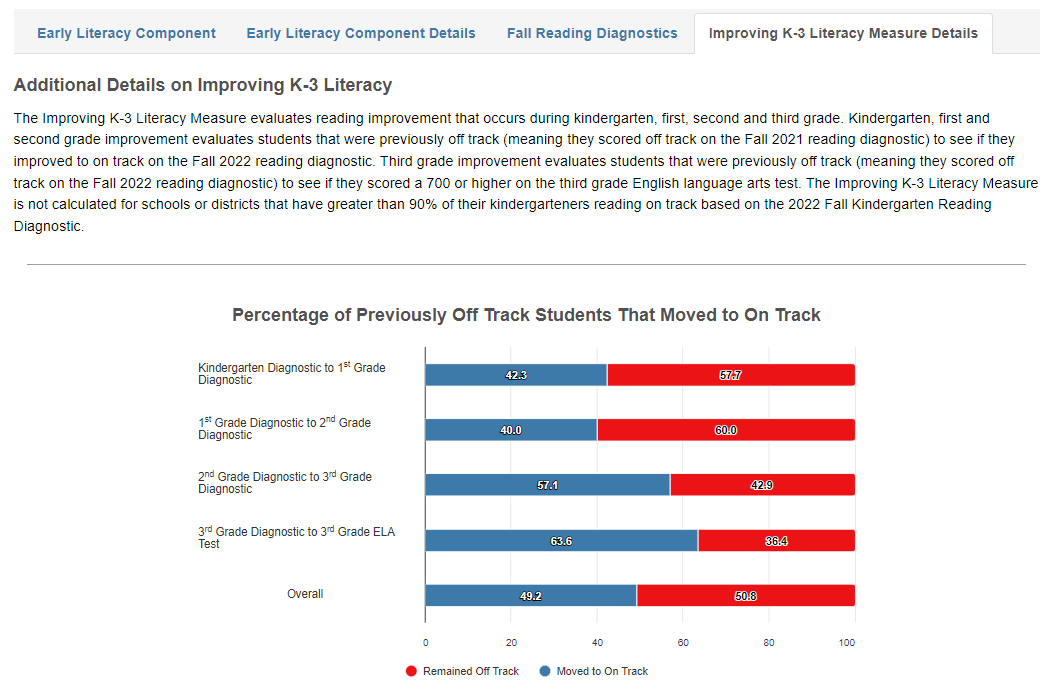 73
[Speaker Notes: Taylor]
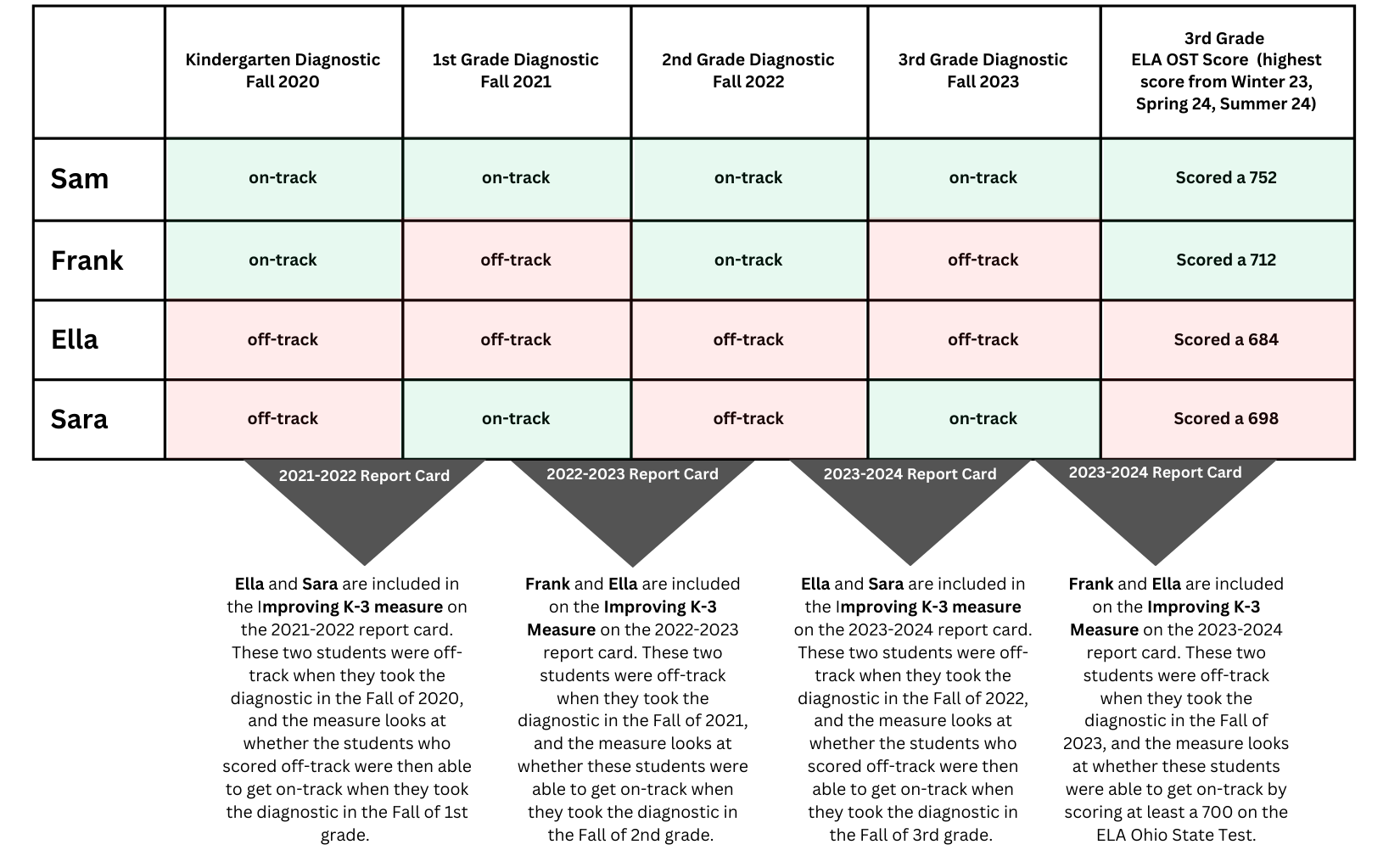 Layout Changes
74
[Speaker Notes: Taylor]
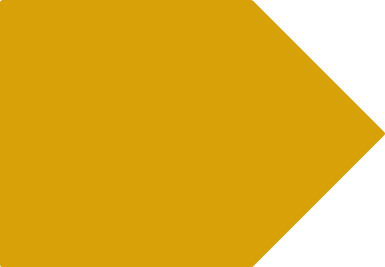 So What?
Here’s What….So What?
Validity of Screener
Tier 1
Is it a curriculum/instruction issue, a chronic absenteeism issue, or both? 
Intervention effectiveness and the different grade levels
EMIS
Connecting early literacy to overall achievement
75
[Speaker Notes: Taylor]
How Valid is My Screener?
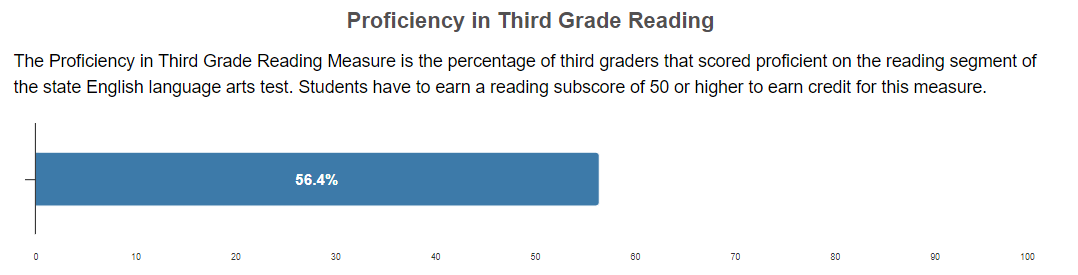 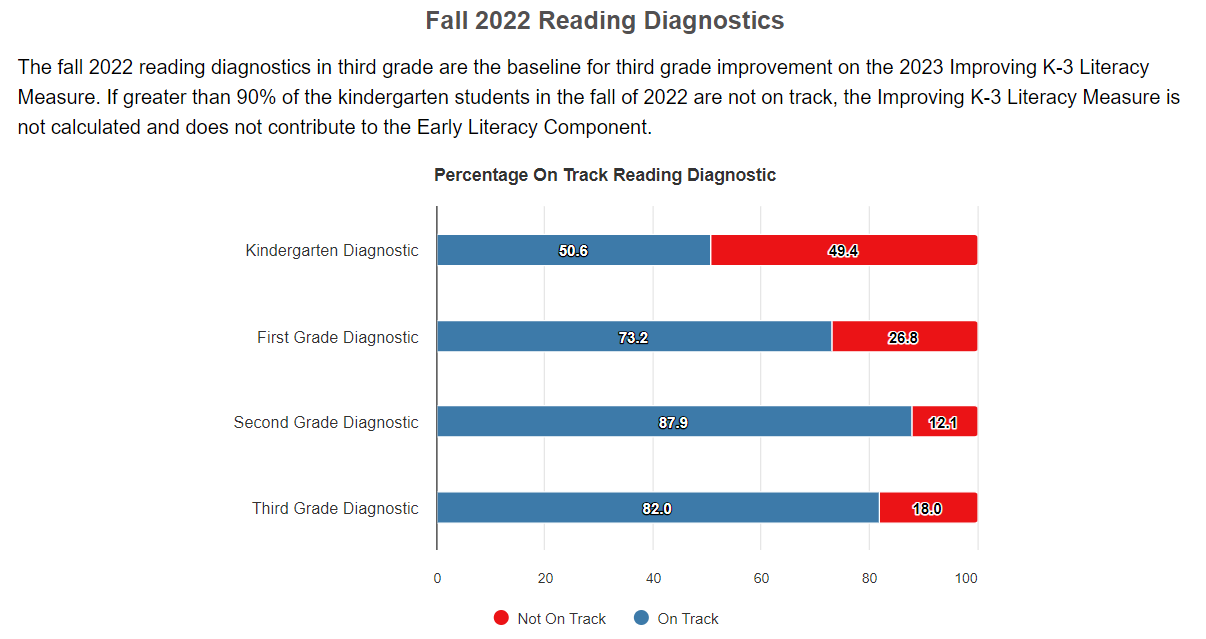 76
[Speaker Notes: Taylor]
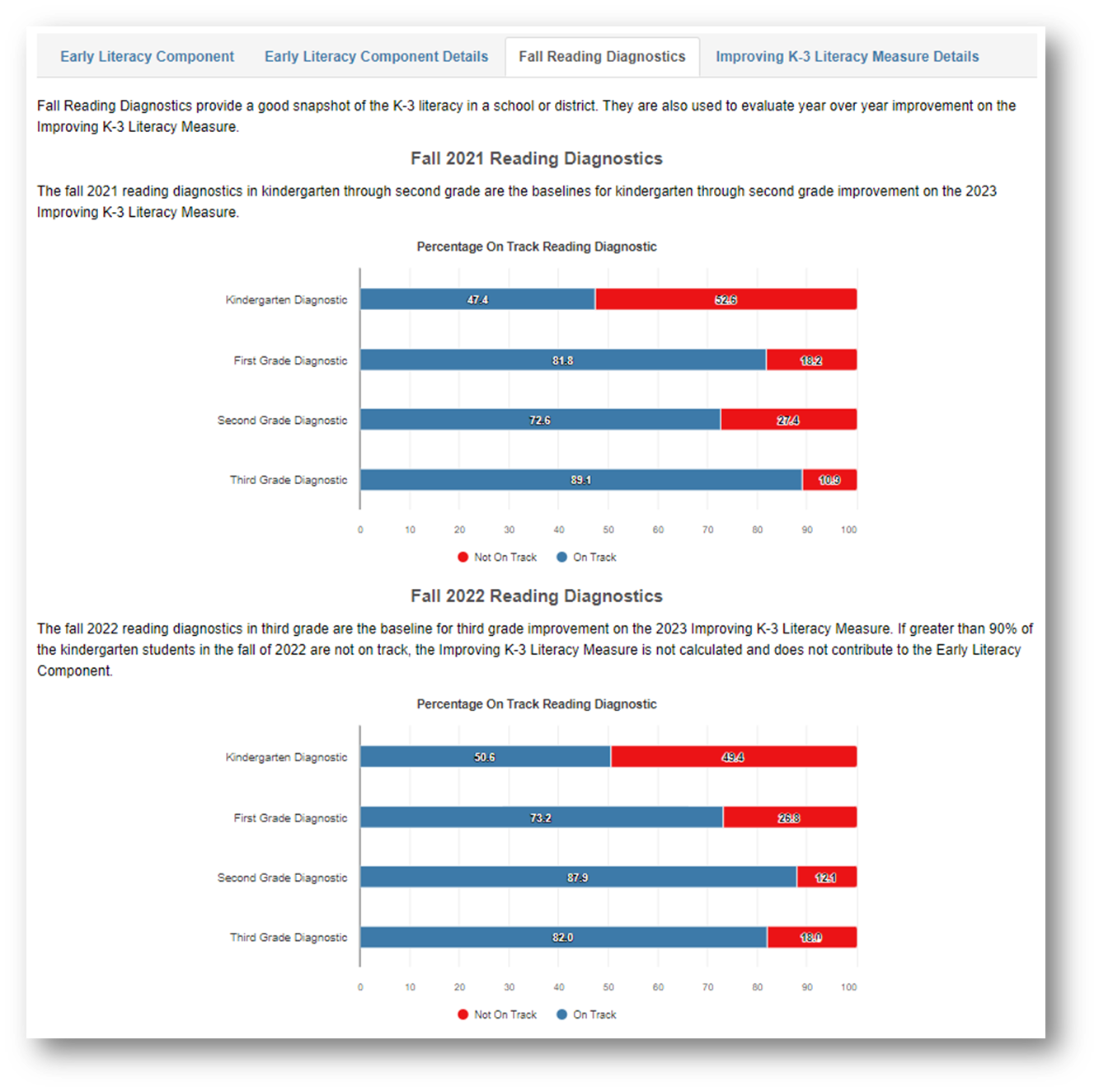 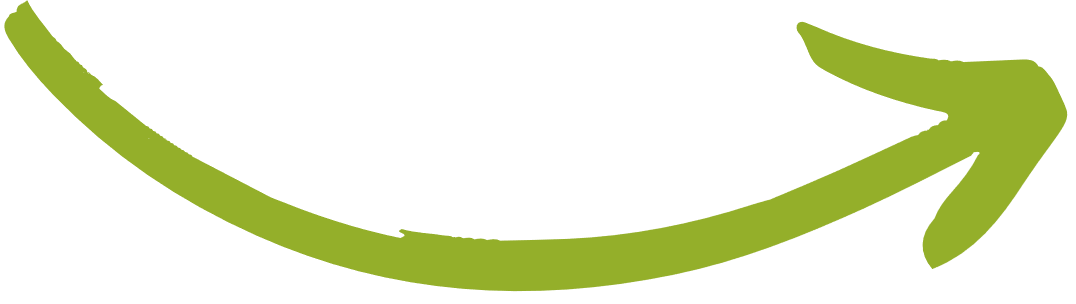 Fall Reading Diagnostics: Tier 1 - Core
Ohio Materials Matter Reviews
Ohio’s Plan to Raise Literacy
Read Ohio
Literacy Academy on Demand
Implementing Ohio’s Plan to Raise Literacy Achievement: Resources for School Leaders
77
Intervention
Tier 1 - Core
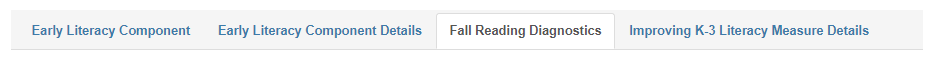 78
[Speaker Notes: Taylor]
Intervention
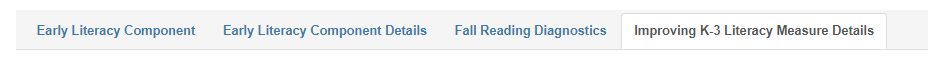 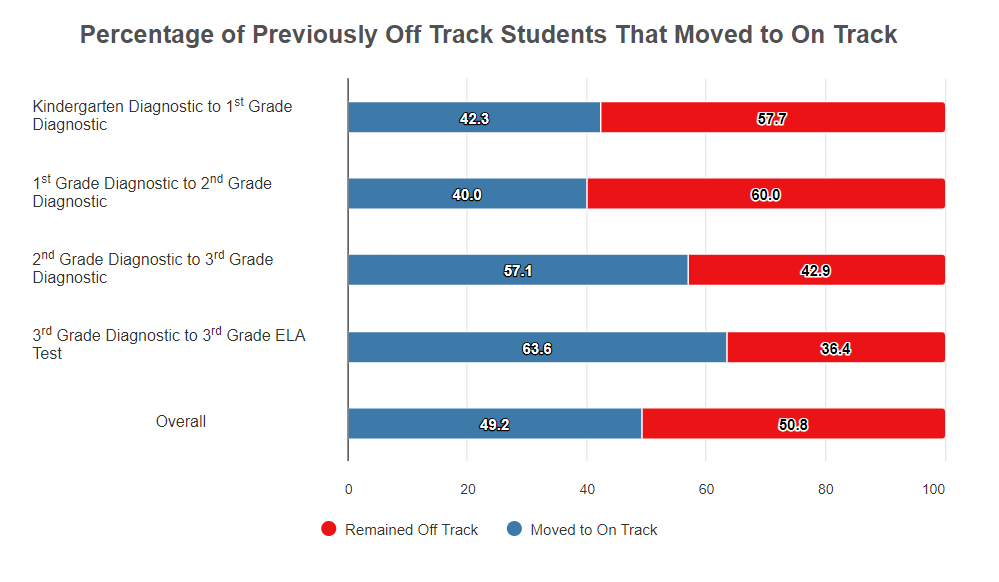 Ohio Materials Matter Reviews
Ohio’s Plan to Raise Literacy
Ohio’s Dyslexia Guidebook
RIMP Intervention Codes & RIMP Intervention Videos
Read Ohio
79
[Speaker Notes: Taylor]
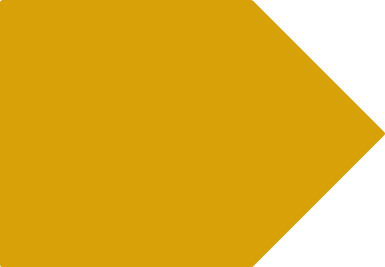 Now What?
Here’s What...So What…Now What?
Possible questions:
What has been the focus to improve achievement?
What does the data say in terms of how that has worked so far? 
Where are the bright spots? What is happening there?
What is happening at Tier 1?
What is happening for Intervention?
Who is at the table discussing these things? Who might be missing from the table who needs to be there? 
In what ways can we shift our focus from admiring the problem to implementing best instructional practices?
80
[Speaker Notes: Taylor]
Padlet Questions:Early Literacy Component
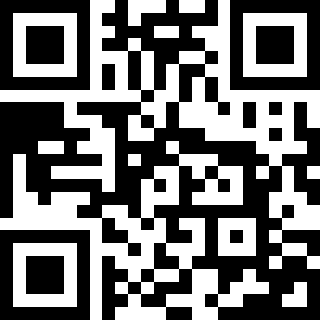 81
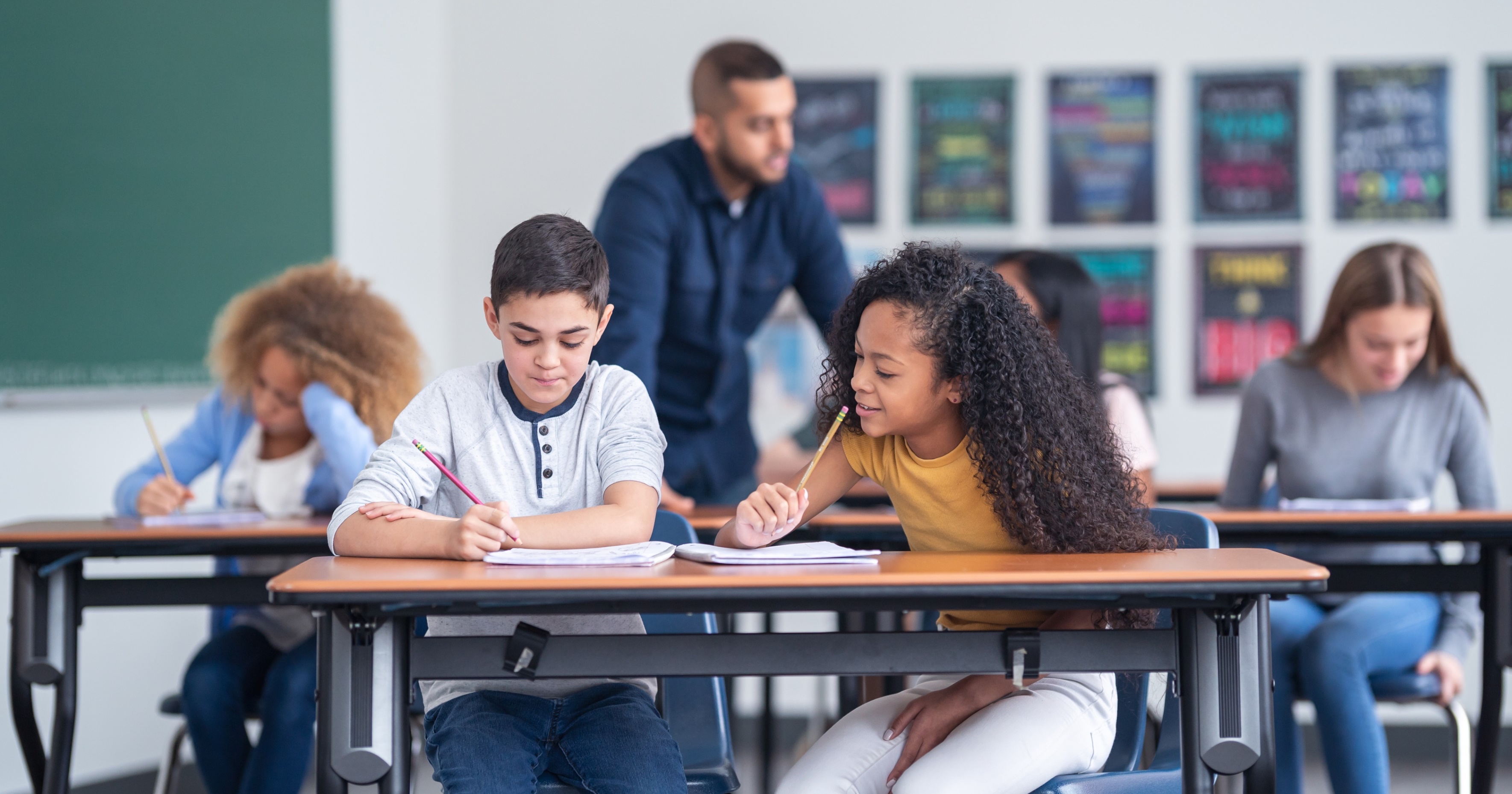 Graduation Component
Here’s What.
So What?
Now What?
Here’s the data.
So what does the data tell us?
Now what do we do?
82
[Speaker Notes: Rachel]
Overview of 2022-2023 Report Cards
Overall Rating – Rated on a 1 through 5-star scale in half-star increments 
Five Rated Components – Rated on a 1 through 5-star scale in full-star increments 
Achievement Component 
Progress Component 
Gap Closing Component 
Early Literacy Component  
Graduation Component 
College, Career, Workforce and Military Readiness Component – REPORT ONLY
Additional Report-Only Data is found within many of the components
83
Test Your Knowledge: Graduation Component
For the 2022-2023 Report Card, the 4-year graduation rate applies to students who are in the class of:

2022   or   2023
84
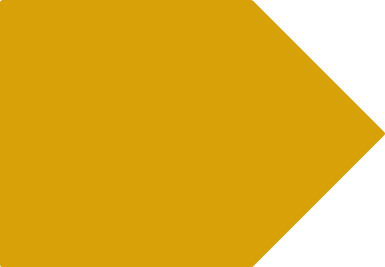 Here’s What
Graduation Component
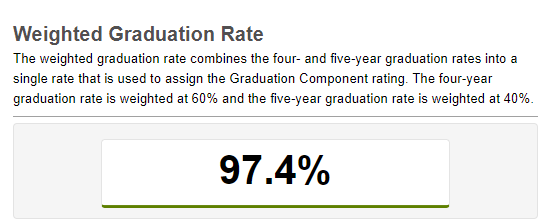 85
Graduation Component
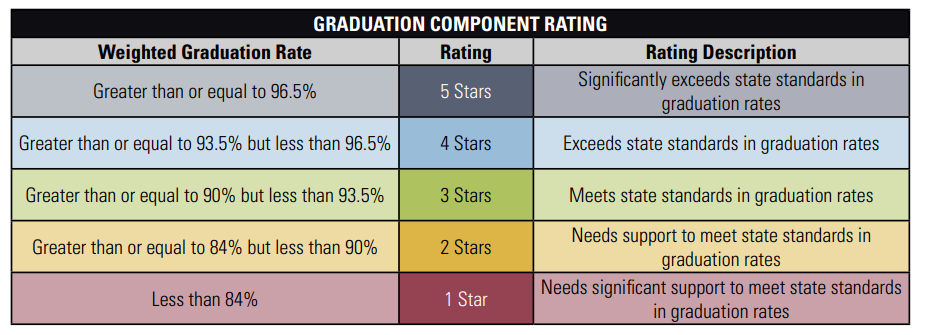 2022-2023 Graduation Component Technical Documentation
86
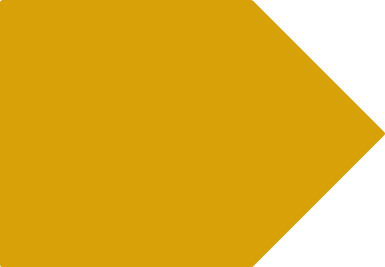 So What?
Graduation Component
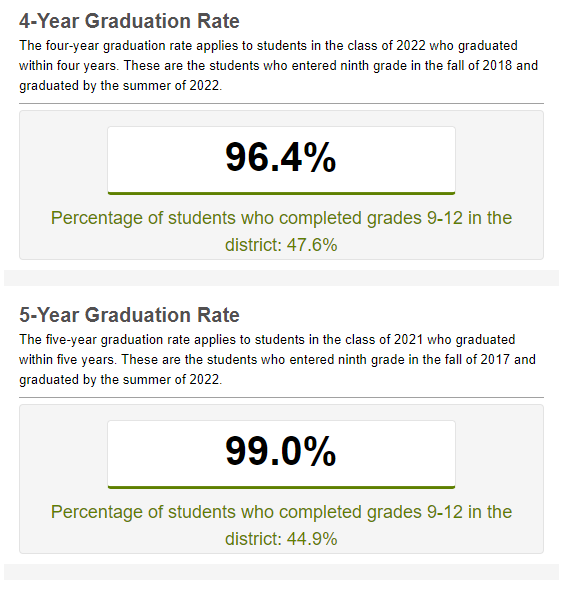 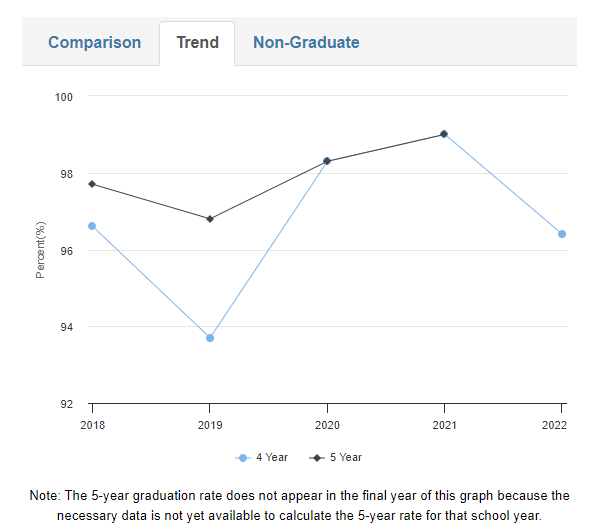 87
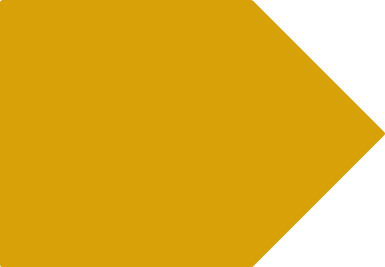 Now What?
Graduation Component
Graduation Resources
Attendance Support
Guide to 2023 Ohio School Report Cards
88
Padlet Questions:Graduation Component
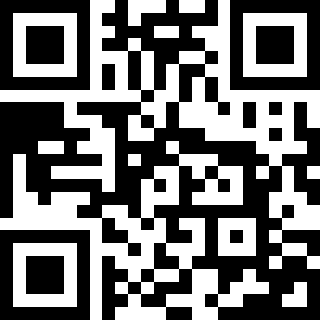 89
Overview of 2022-2023 Report Cards
Overall Rating – Rated on a 1 through 5-star scale in half-star increments 
Five Rated Components – Rated on a 1 through 5-star scale in full-star increments 
Achievement Component 
Progress Component 
Gap Closing Component 
Early Literacy Component  
Graduation Component 
College, Career, Workforce and Military Readiness Component – REPORT ONLY
Additional Report-Only Data is found within many of the components
90
College, Career, Workforce and Military Readiness Component Summary
Component used to be called Prepared for Success
Name changed as well as structure of calculation
Expanded list of elements (measures)​
Elements (Measures) are equal in the calculation​
Report-only data during transition years (2021-2022, 2022-2023, and 2023-2024)​
Component will be rated in 2024-2025
91
College, Career, Workforce and Military Readiness Component Summary
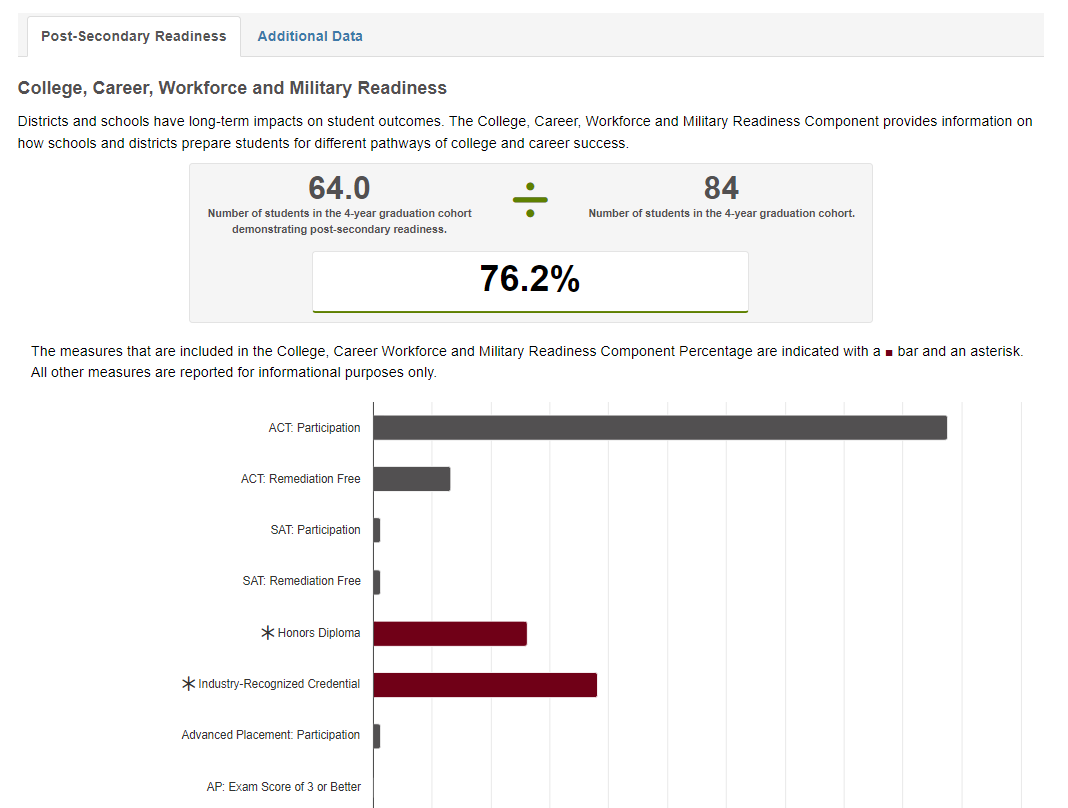 92
College, Career, Workforce and Military Readiness Calculation
93
College, Career, Workforce and Military Readiness Calculation
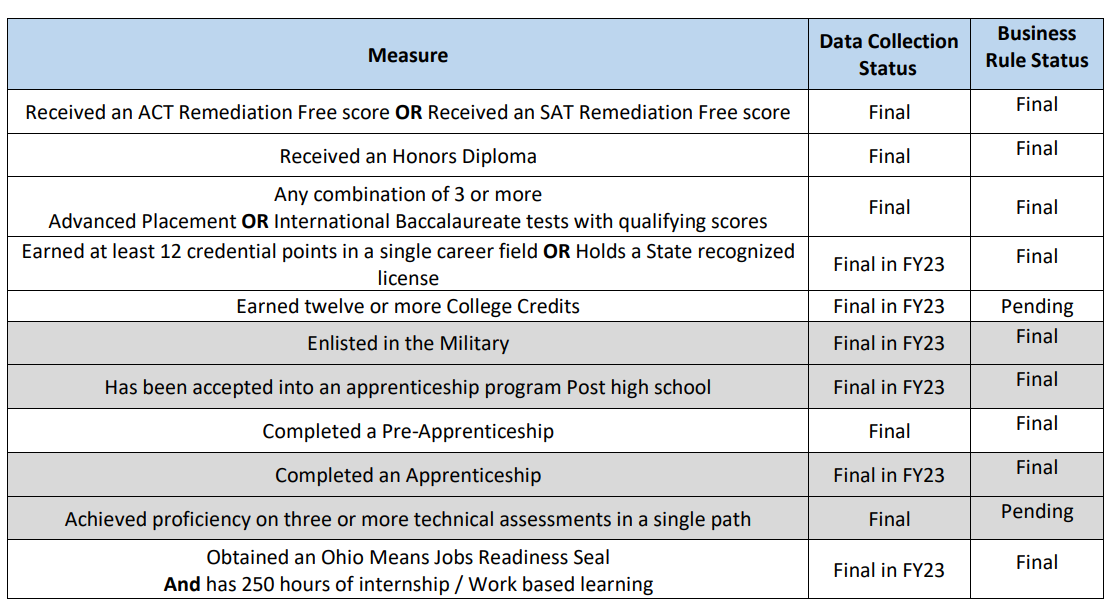 94
Padlet Questions:CCWMR Component
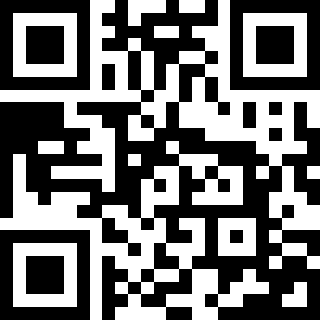 95
Overview of 2022-2023 Report Cards
Overall Rating – Rated on a 1 through 5-star scale in half-star increments 
Five Rated Components – Rated on a 1 through 5-star scale in full-star increments 
Achievement Component 
Progress Component 
Gap Closing Component 
Early Literacy Component  
Graduation Component 
College, Career, Workforce and Military Readiness Component – REPORT ONLY
Additional Report-Only Data is found within many of the components
96
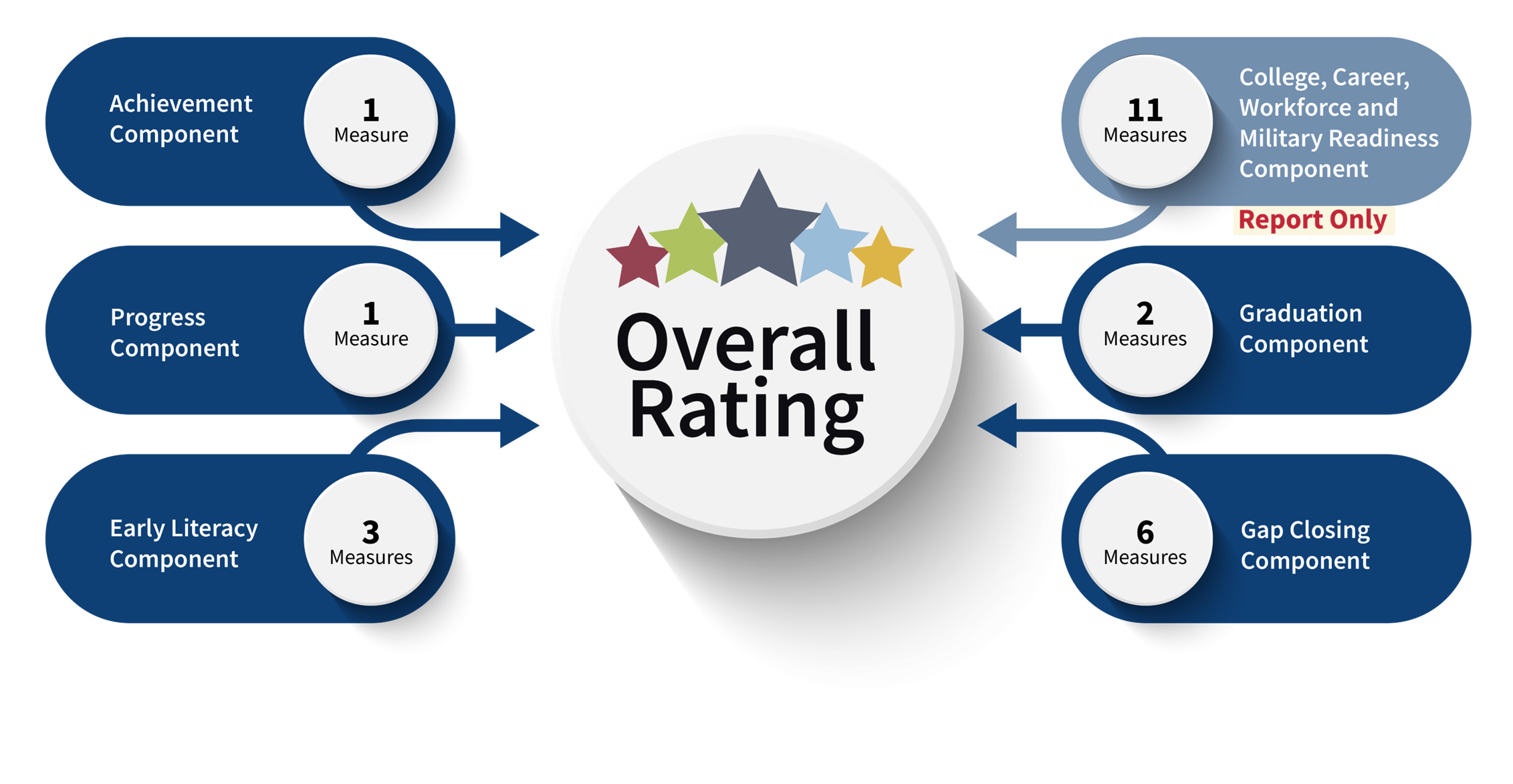 97
Overall Ratings
Published in 2022-2023 school year
Includes half-star ratings; whereas components receive only full-star ratings
Components are assigned points and weighted to calculate the overall ratings for schools and districts
Overview of Components
Overview of Overall Rating
Project Timeline
Stakeholder Engagement
98
Weighting for Five Components
Gap Closing Component (14.266%)
Graduation Component (14.266%)
Progress Component (28.601%)
Achievement Component (28.601%)
Early Literacy Component (14.266%)
99
Overall Rating
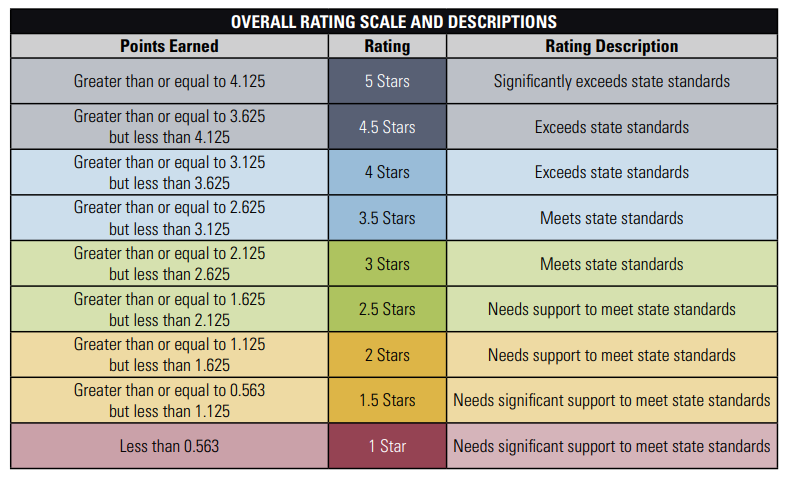 2022-2023 Overall Rating Technical Documentation
100
Padlet Questions:Overall Rating
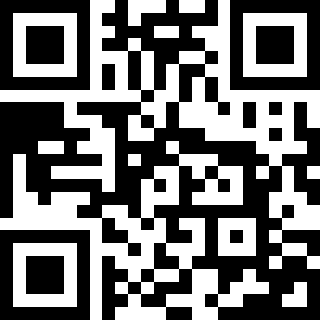 101
Feedback
Thank you for joining us! Please submit feedback on today's webinar: 
https://forms.office.com/g/rgz0YEwdRw
102
Contact
Please contact the Office of Accountability with additional questions: accountability@education.ohio.gov
103
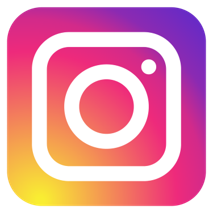 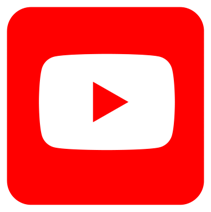 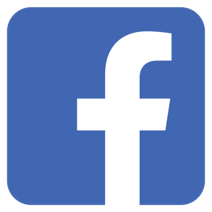 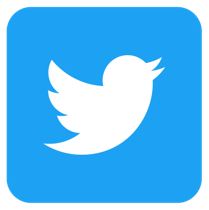 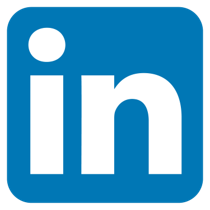 @OHEducation
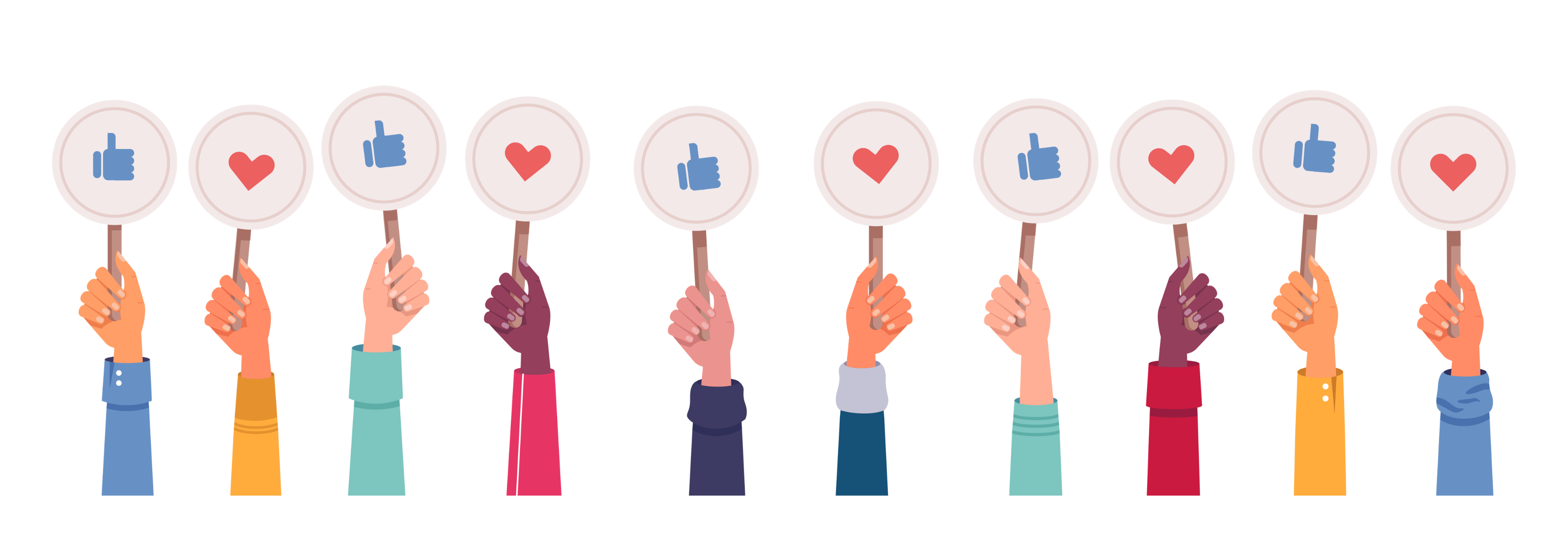 104